Maths Counts Insights into Lesson Study
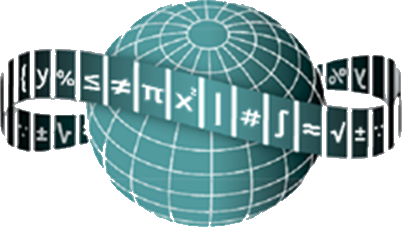 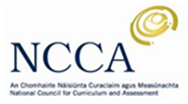 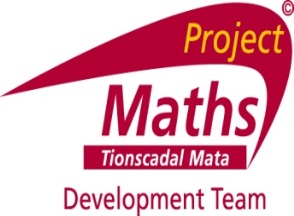 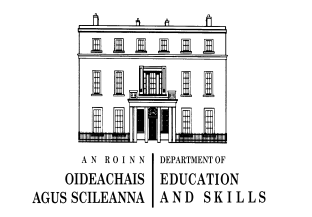 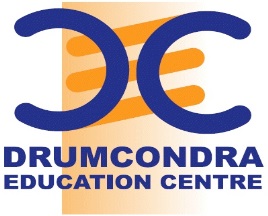 1
St Columba’s Comprehensive, Glenties
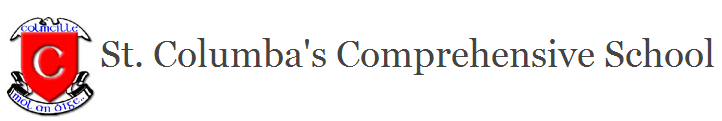 Kathleen Molloy and Laura Craig

6th yr HL


GeoGebra and solving modulus inequalities
2
Insights into Lesson Study
Introduction: Focus of Lesson
Student Learning : What we learned about students’ understanding based on data collected
Teaching Strategies: What we noticed about our own teaching
Strengths & Weaknesses of adopting the Lesson Study process
3
Introduction
4
Introduction and learning outcomes
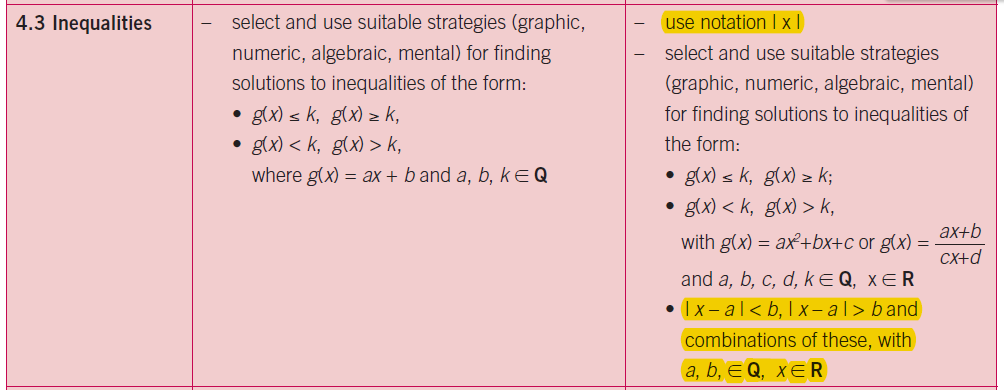 These were the learning outcomes we set out to achieve.
5
Introduction
Topic investigated :Solving modulus equations and inequalities
How we planned the lesson 
Resources used :
Prior knowledge 
Worksheets
Calculator (abs function and Table Mode)
Number-line
GeoGebra
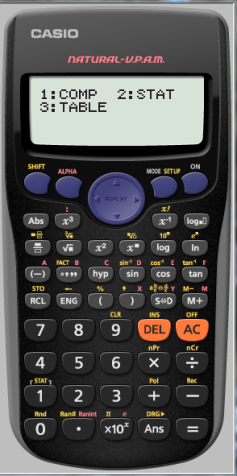 6
Introduction
Enduring understandings
Use of multi-representations when solving problems i.e. mental, numerical, graphical, algebraic 
Use of the calculator as a problem solving tool
Demystifying the absolute value function
Use of GeoGebra to verify student work
7
Student Learning
Data Collected from the Lesson:
Academic e.g. samples of students’ work
Motivation 
Social Behaviour
8
Student work
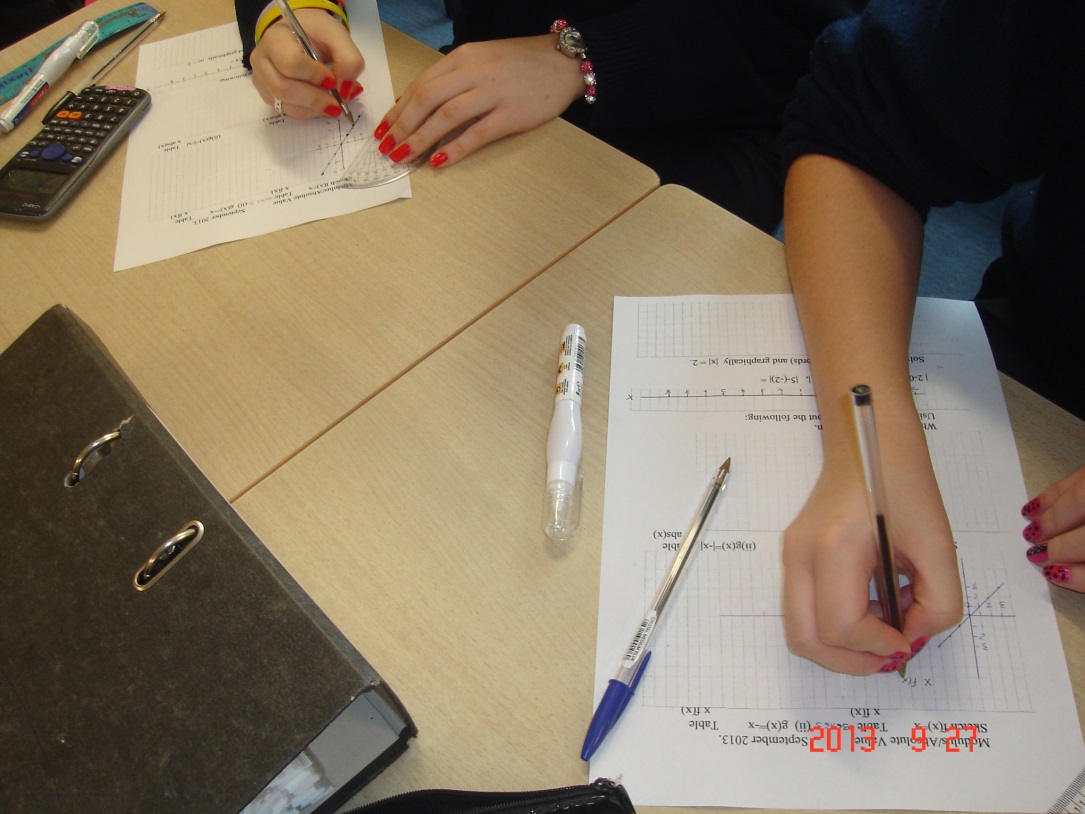 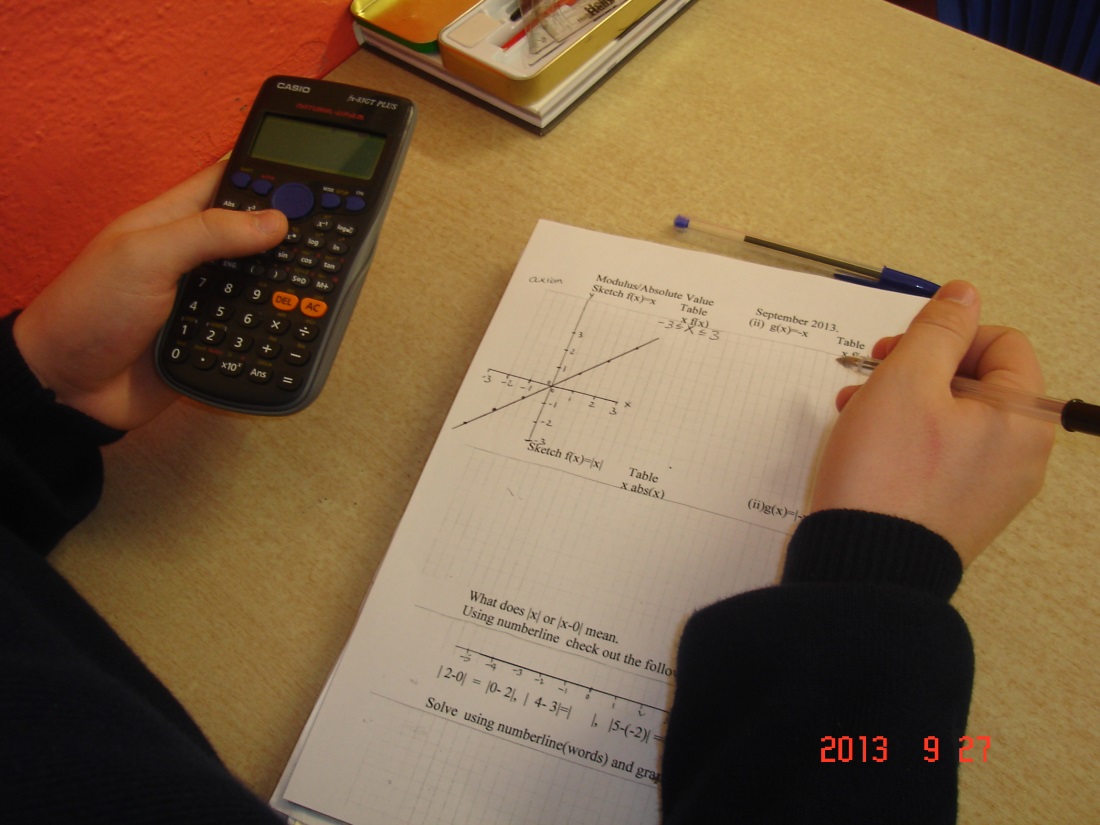 9
Student work
Some students showed tables and some didn’t.

This student has referred to axiom 1 
(Two point axiom)
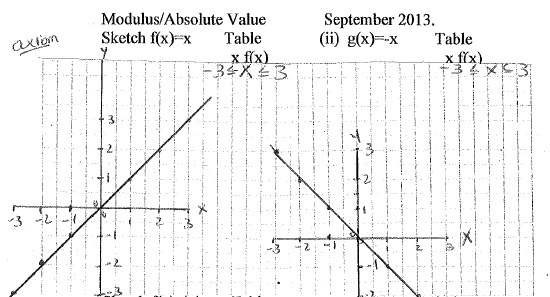 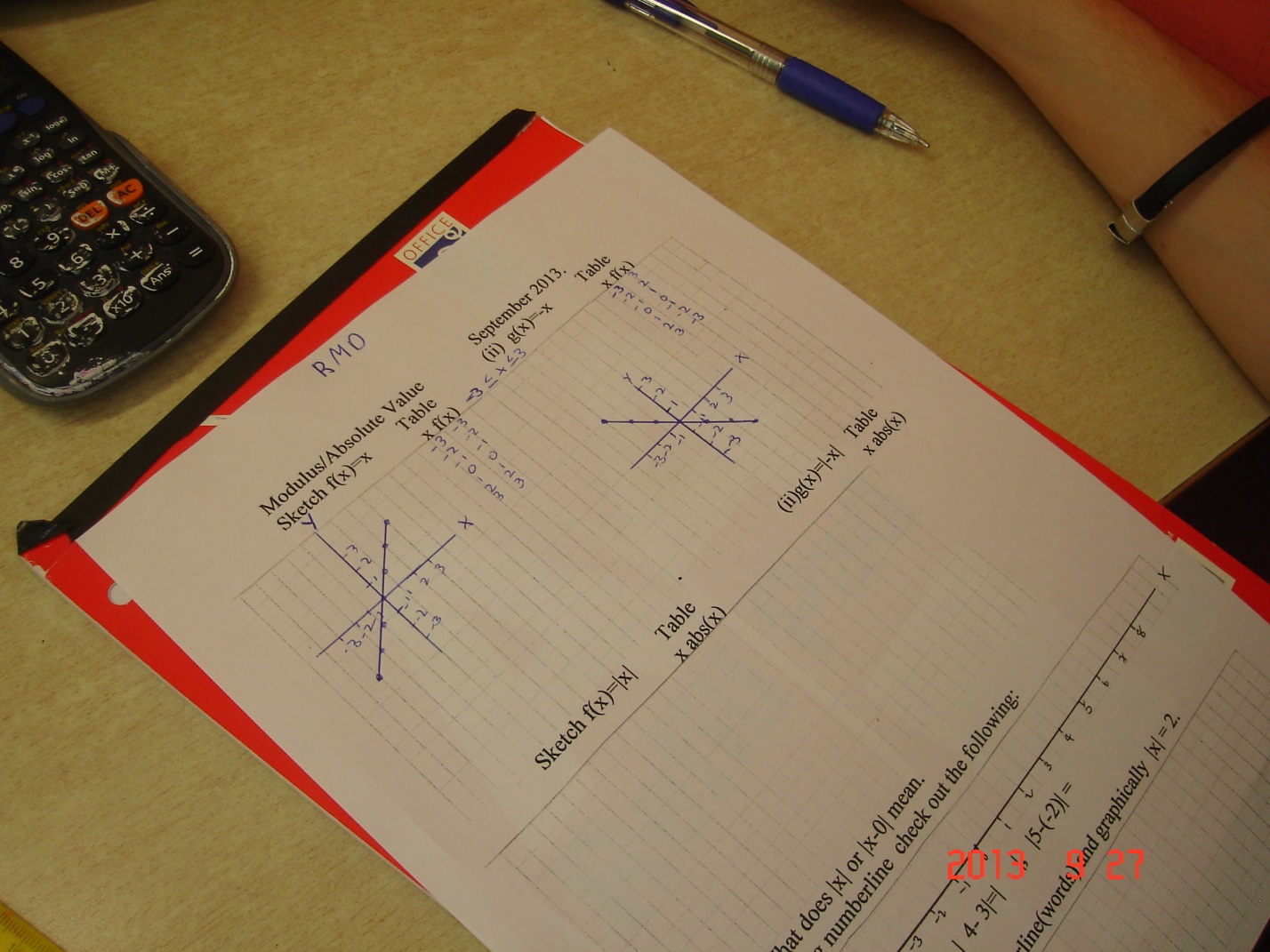 10
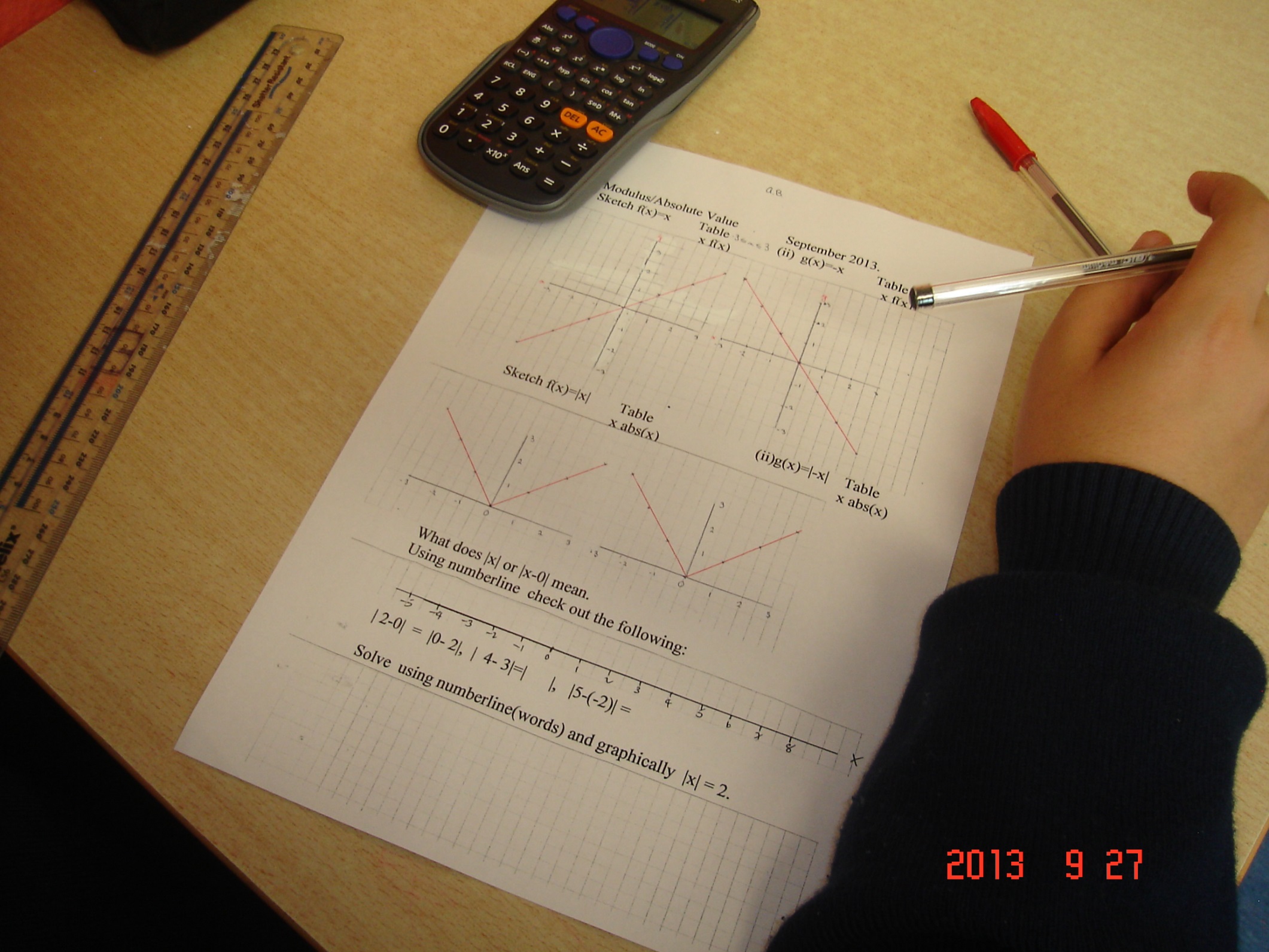 |x|=x, x>0
|x|=-x, x<0
11
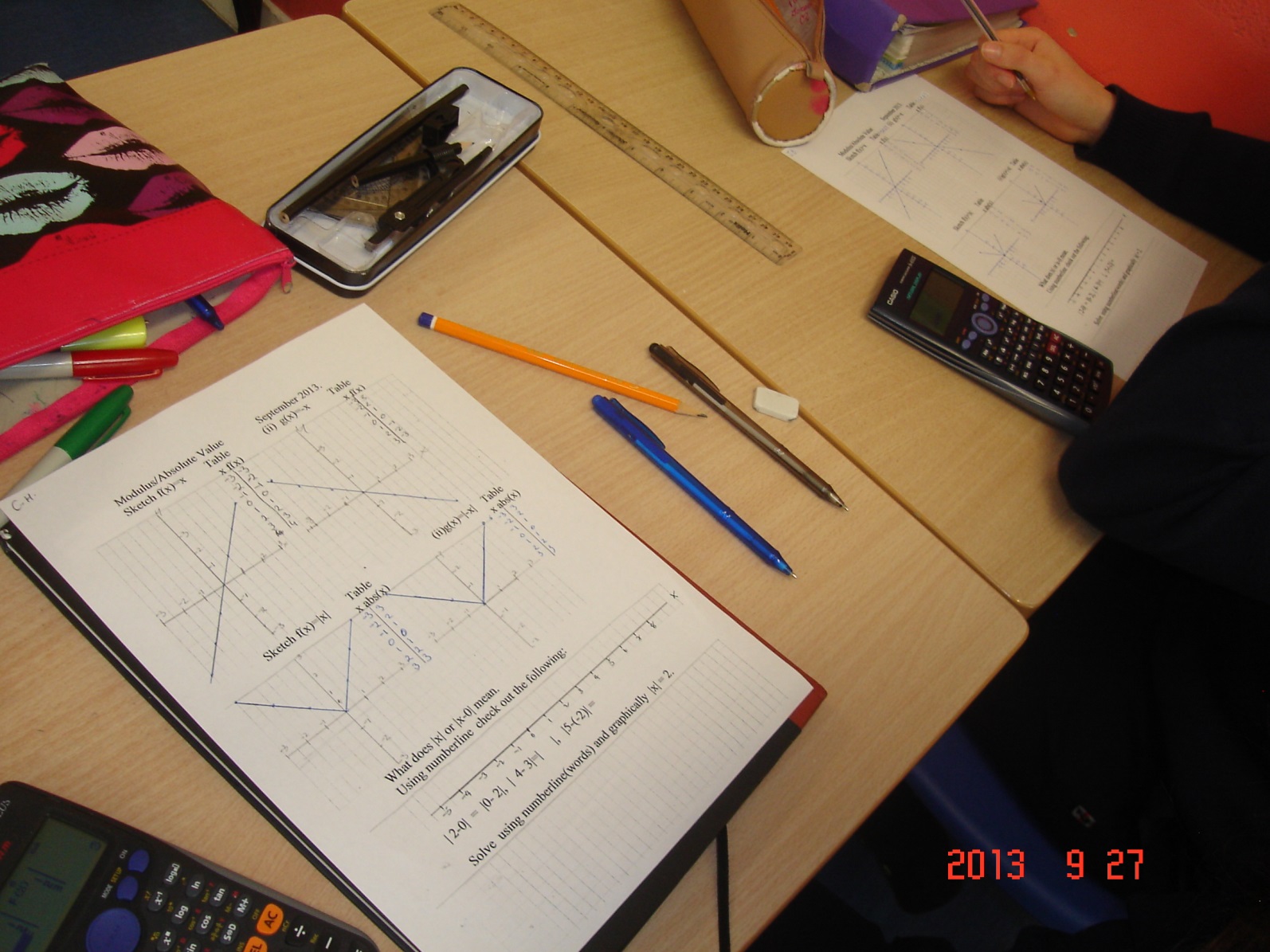 12
Student work
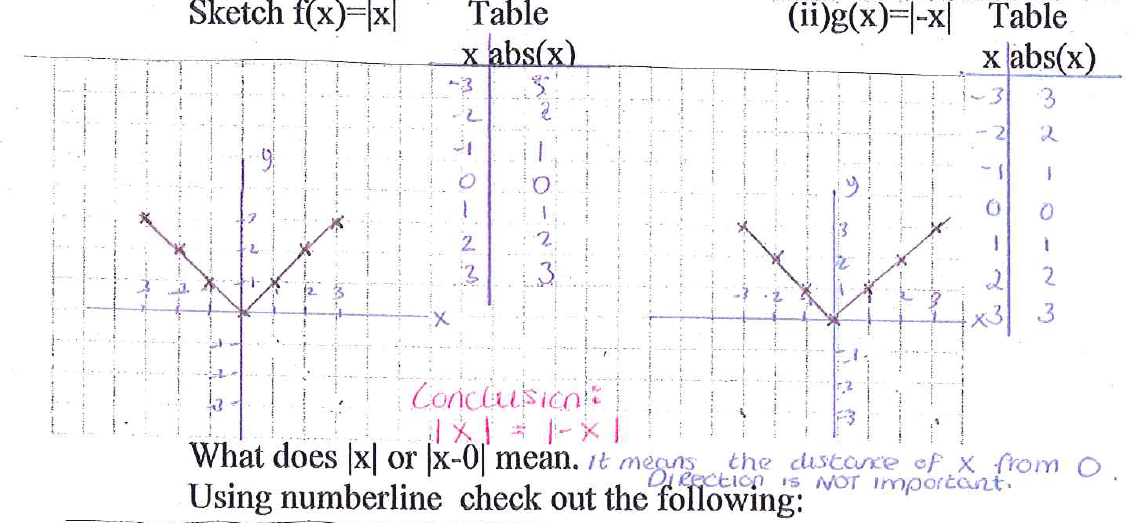 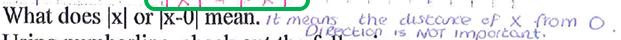 13
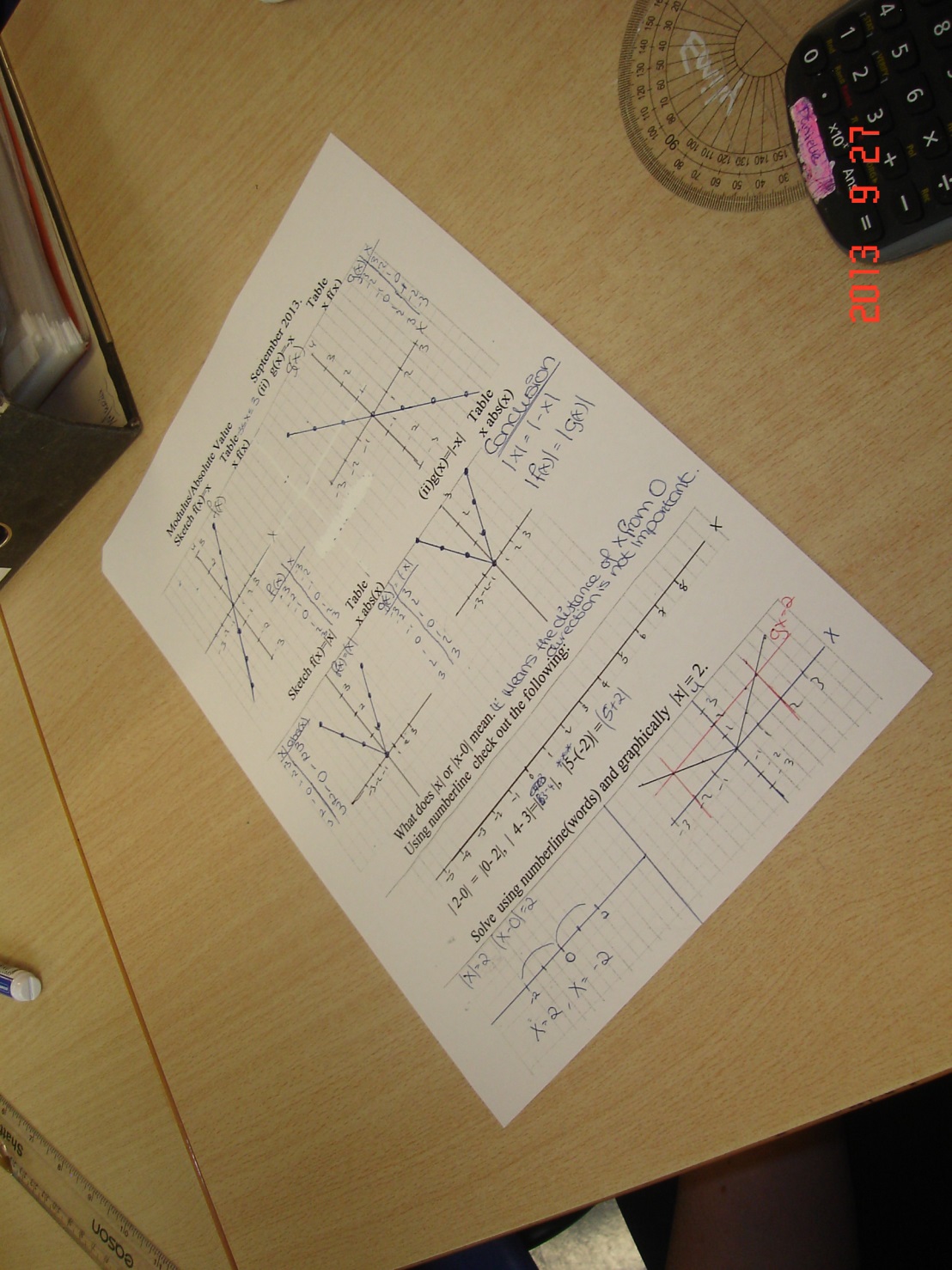 Student work
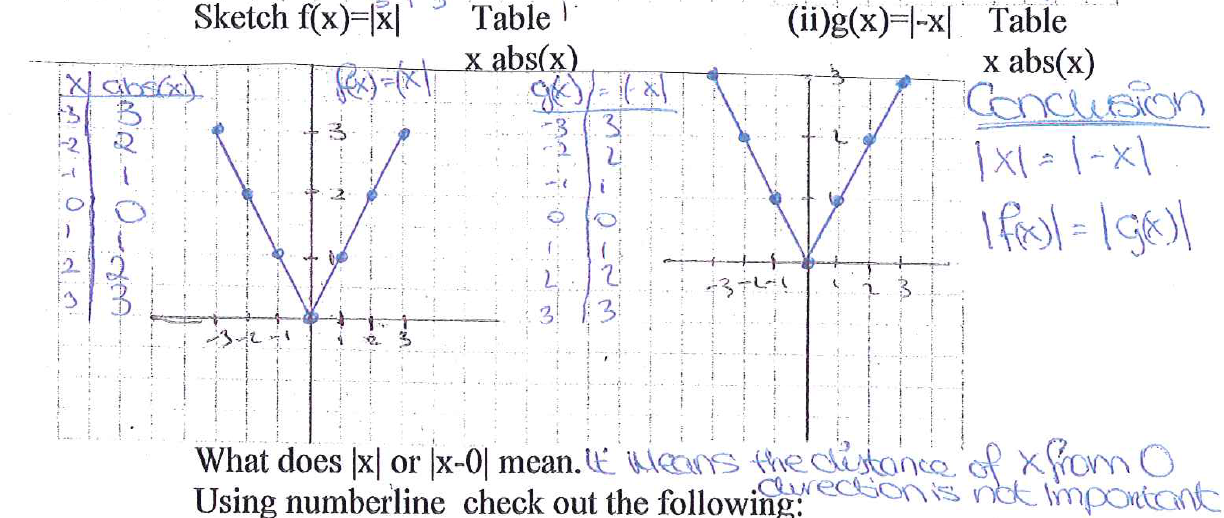 14
Student work
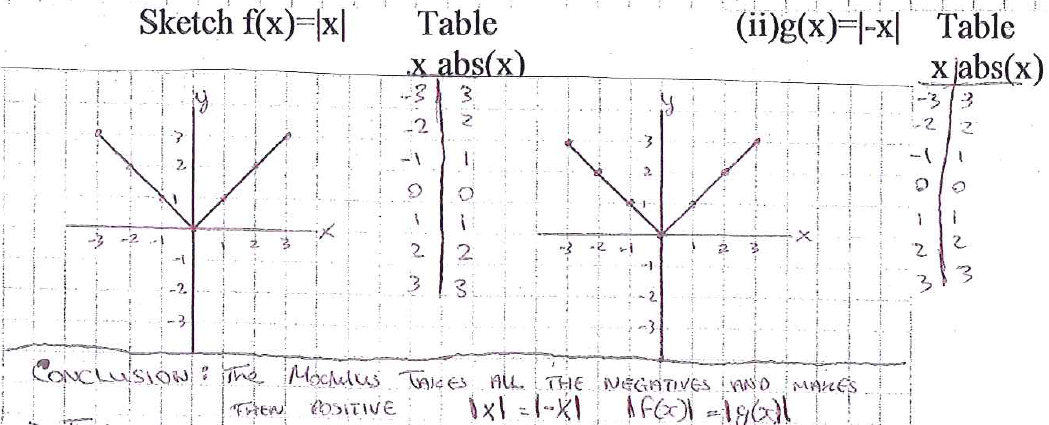 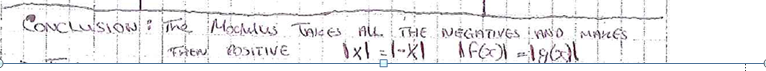 15
Using GeoGebra to support the learning
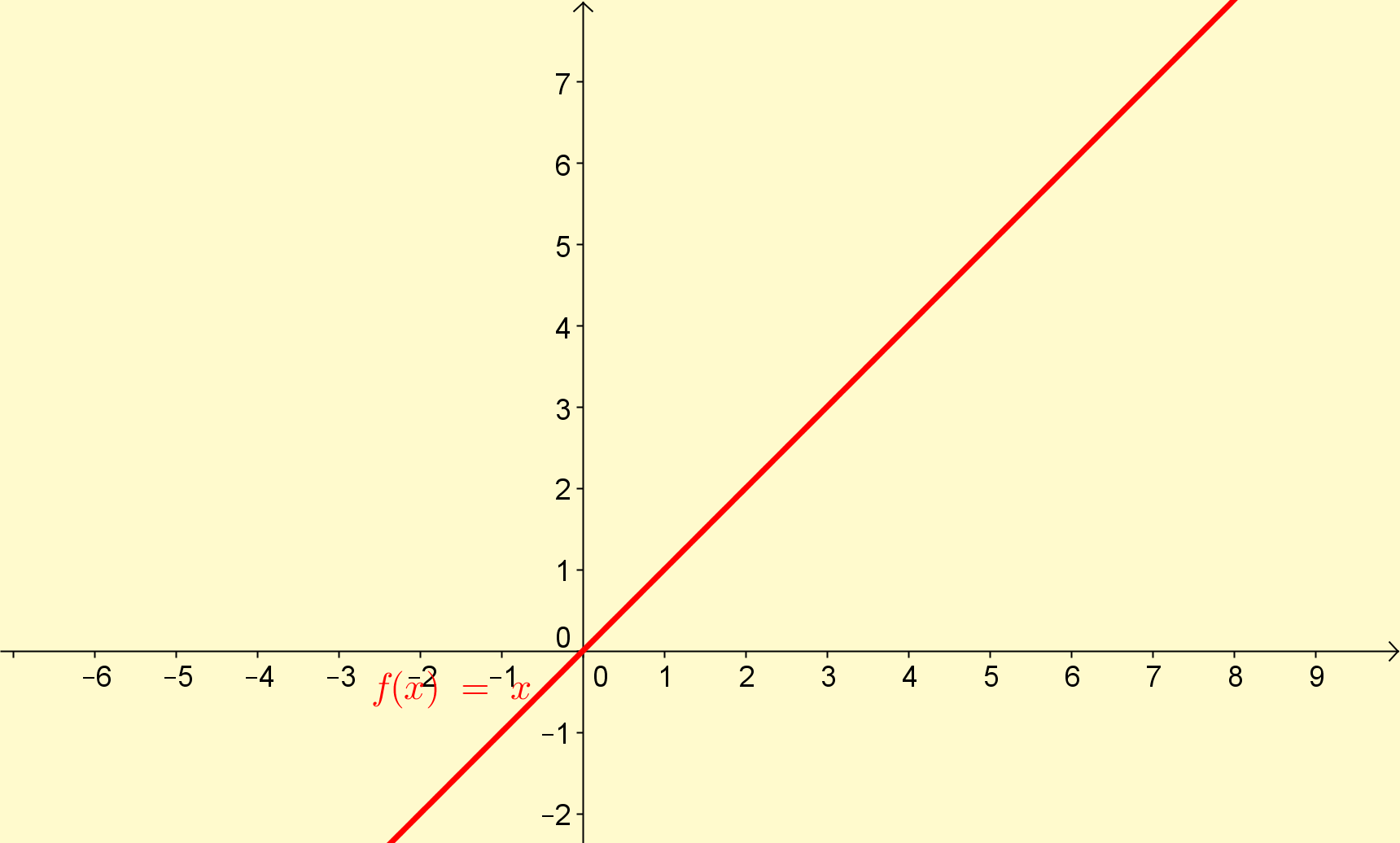 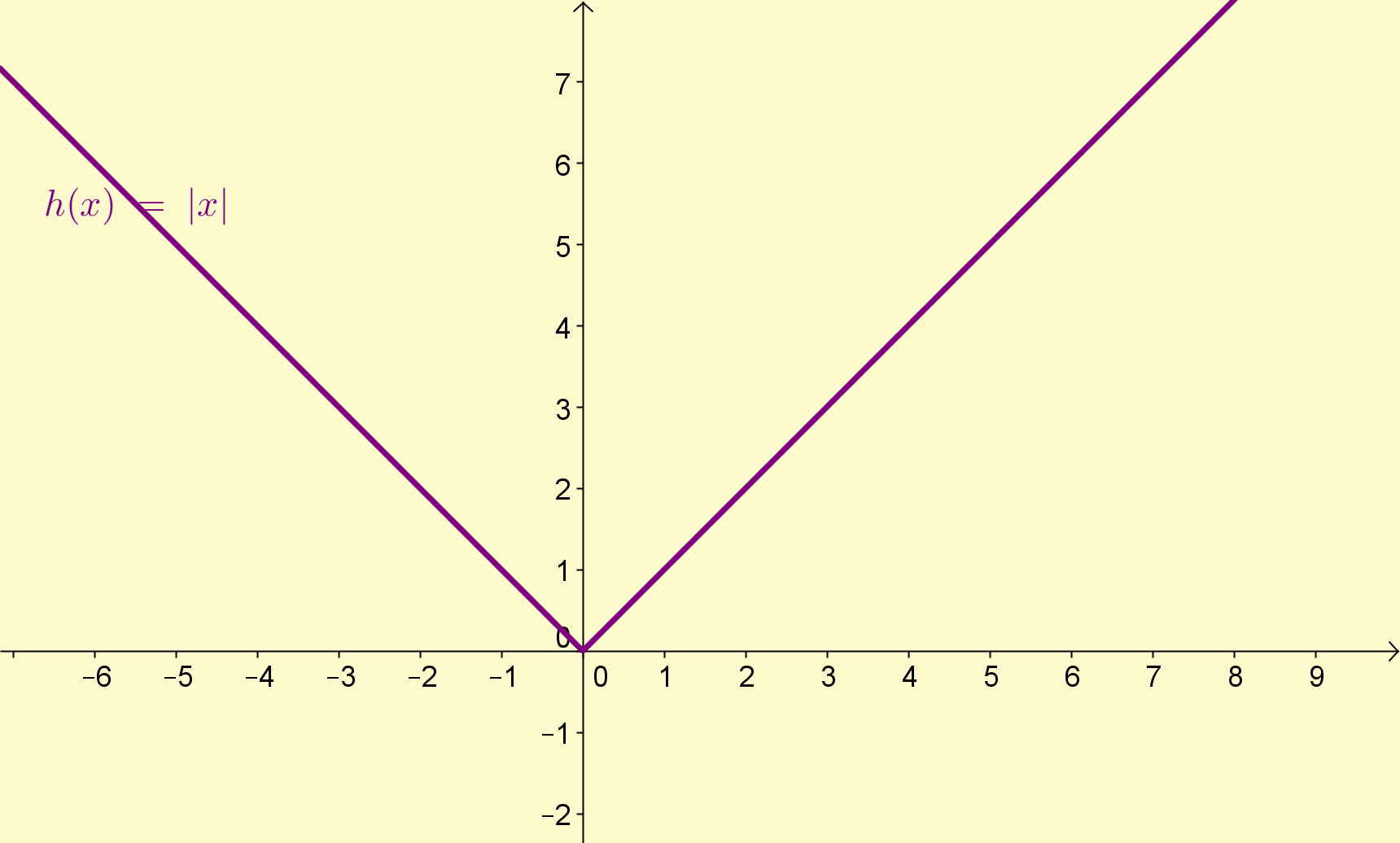 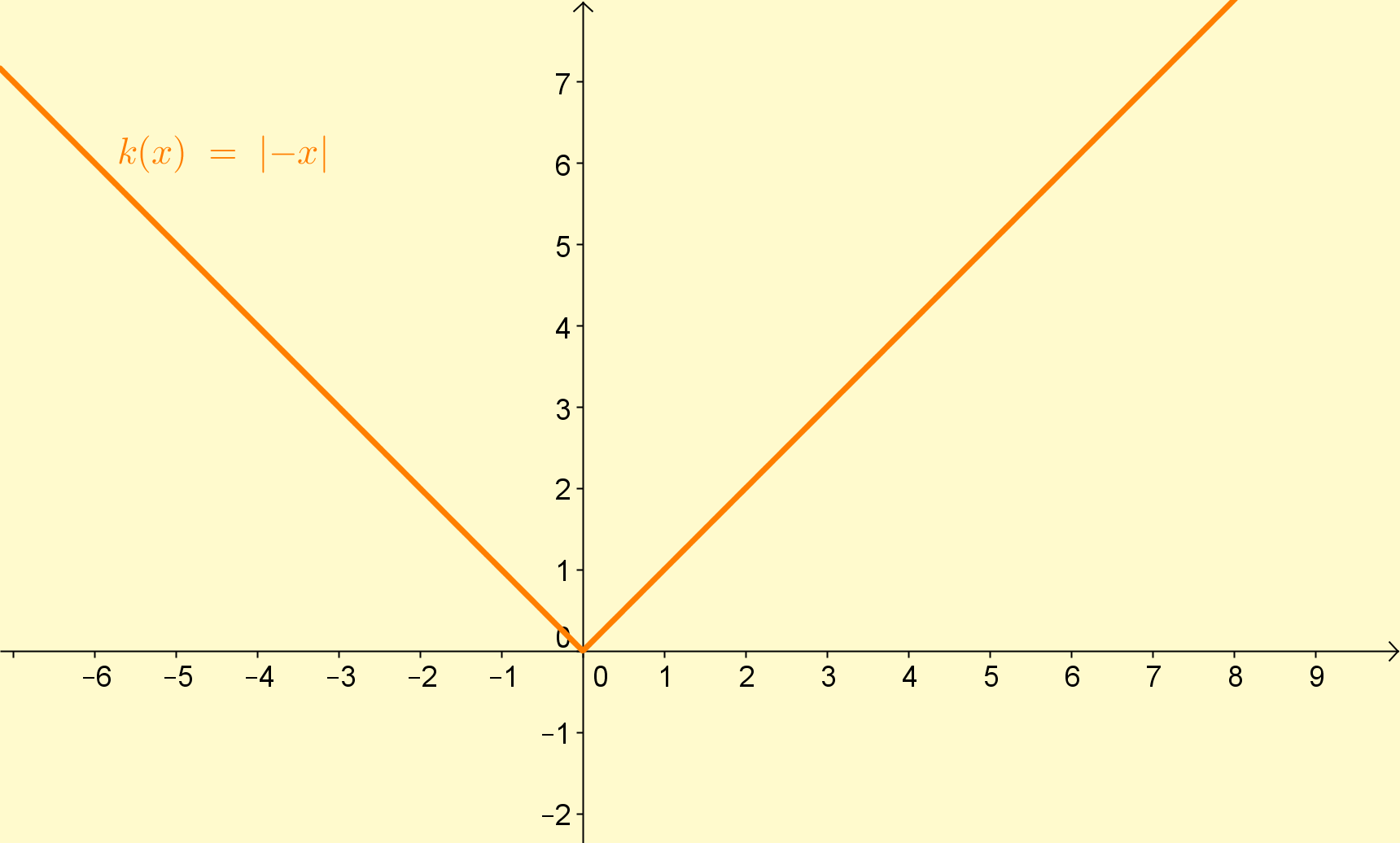 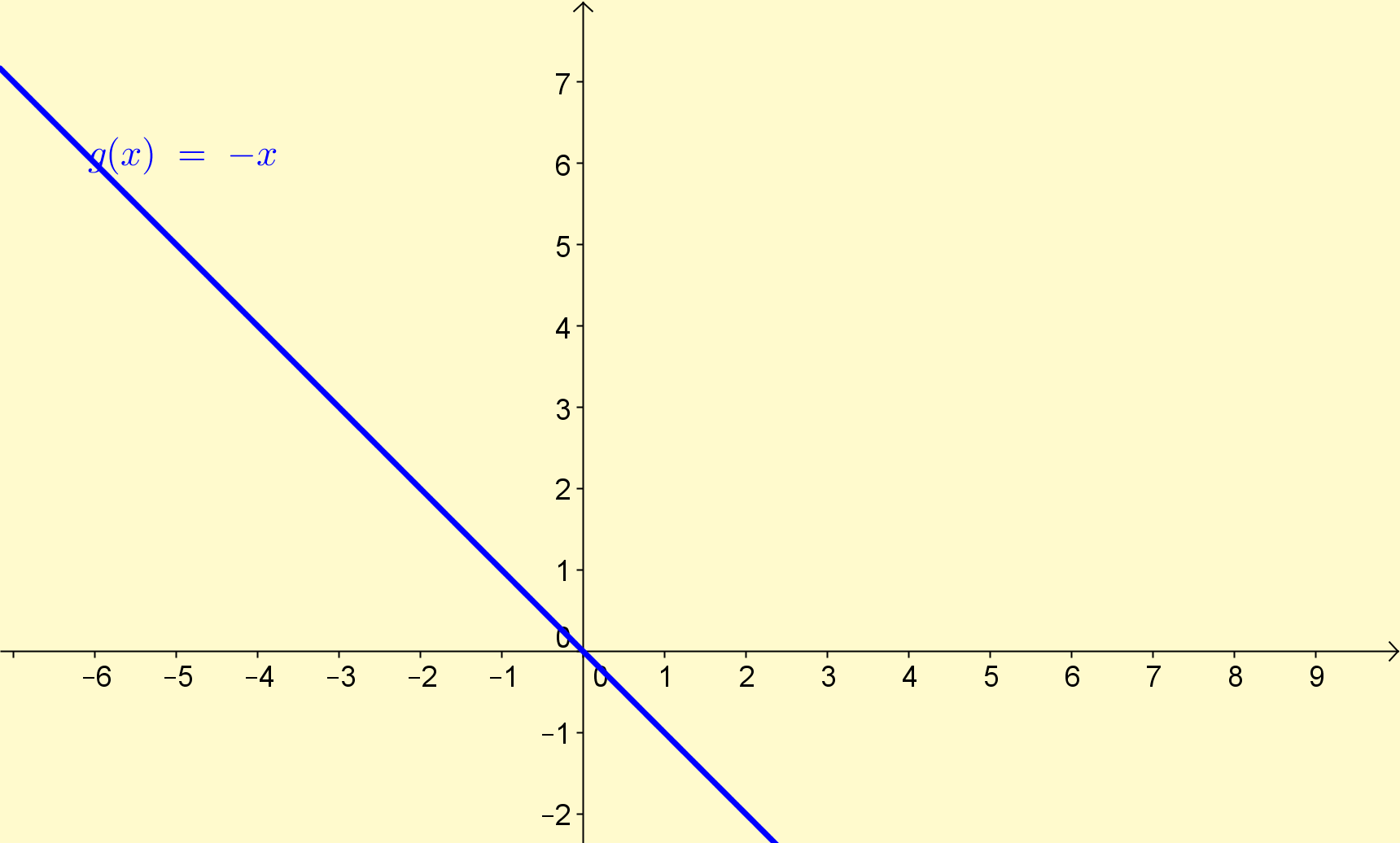 16
Student work
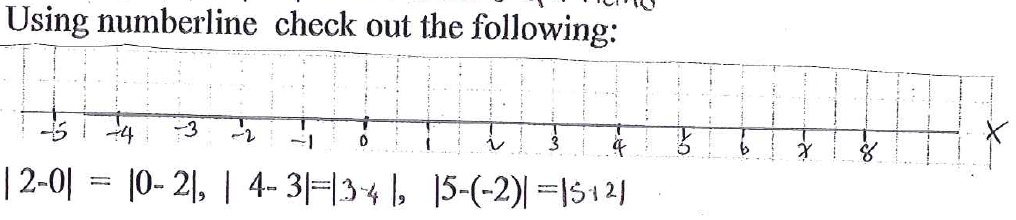 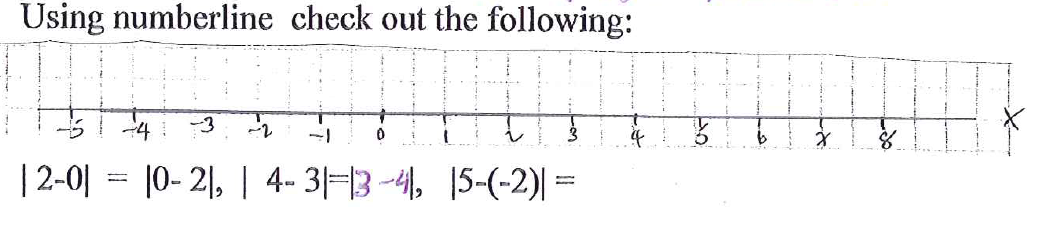 17
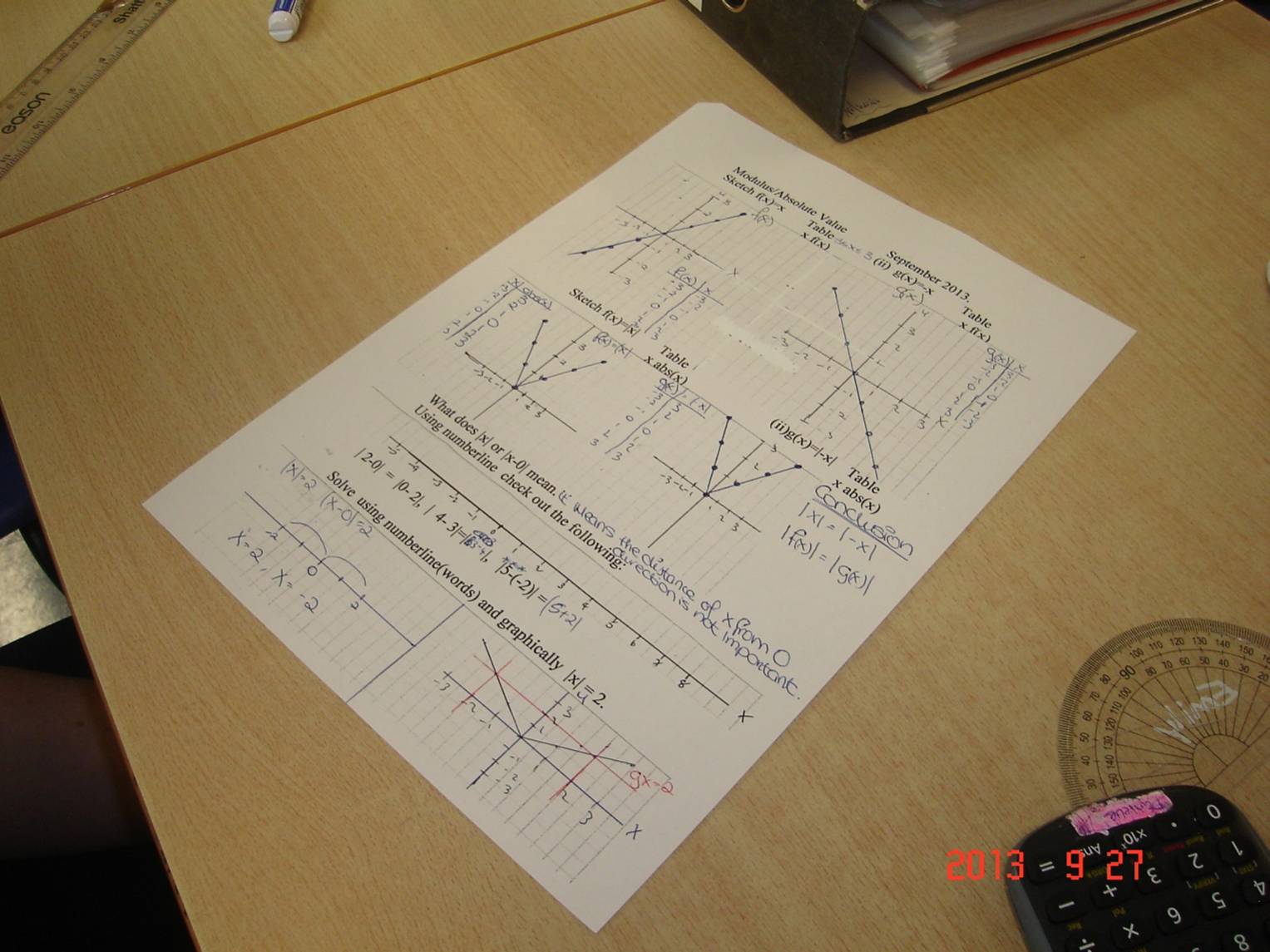 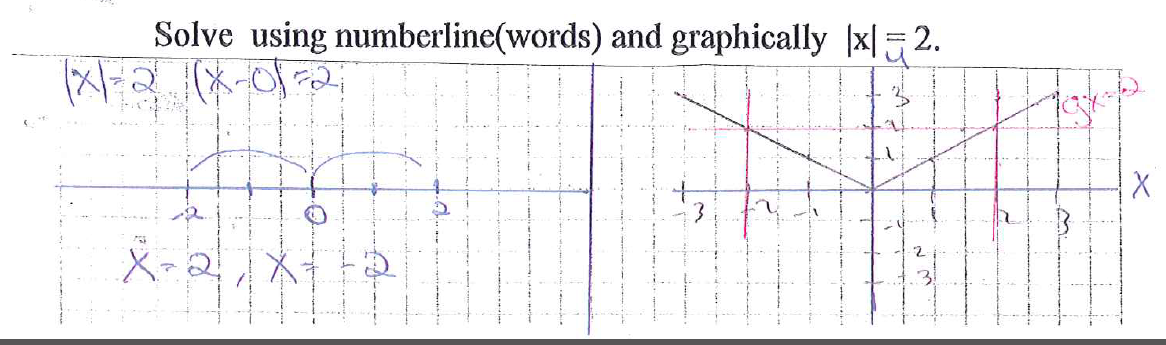 18
Student work
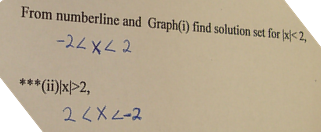 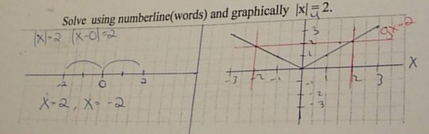 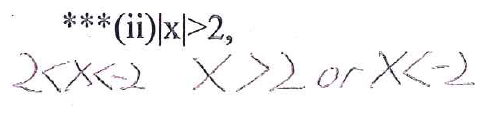 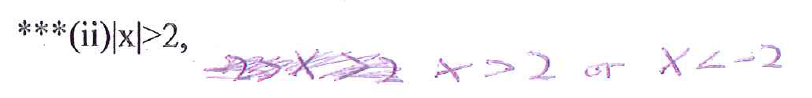 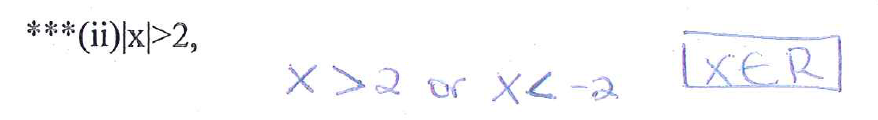 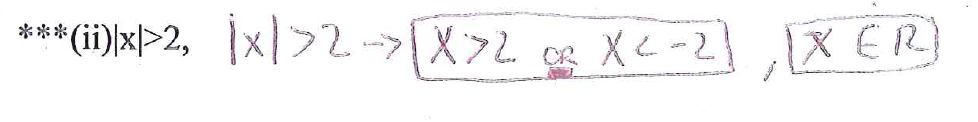 Misconception related to the logical connectors “AND” and “OR”:
19
Student work
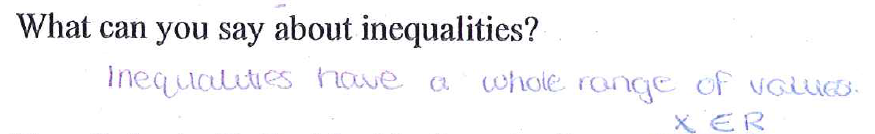 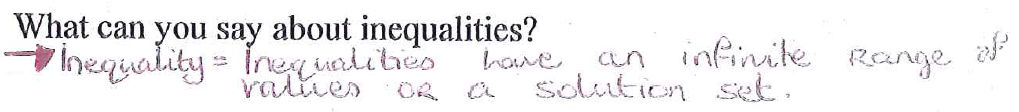 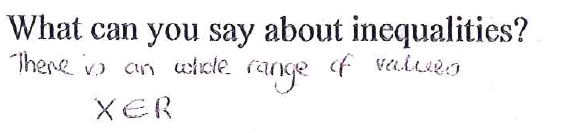 20
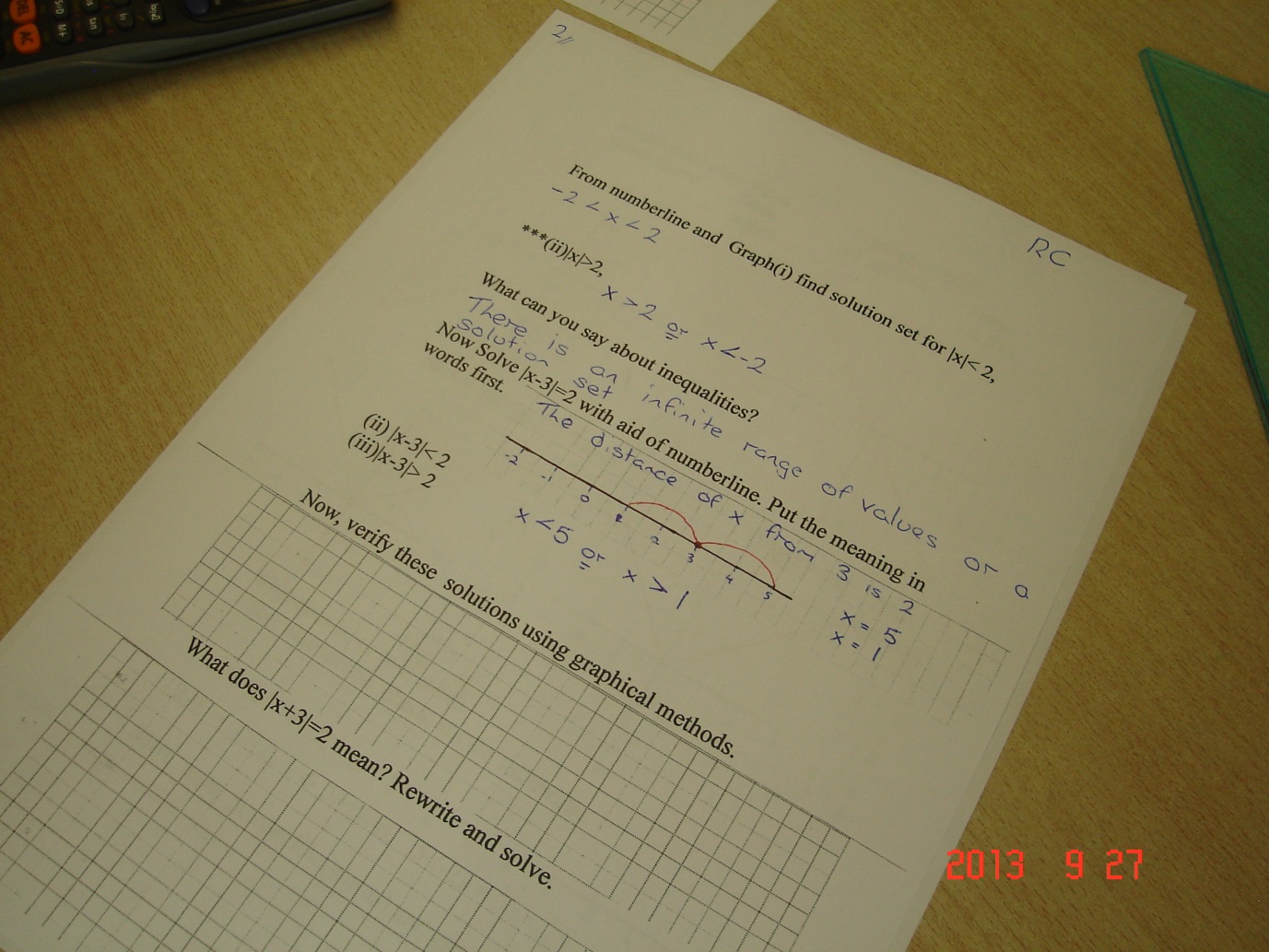 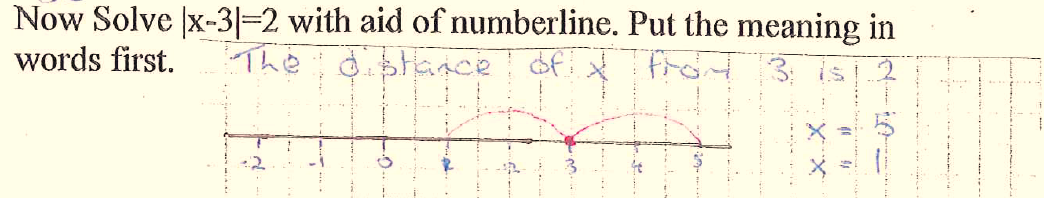 21
Student work
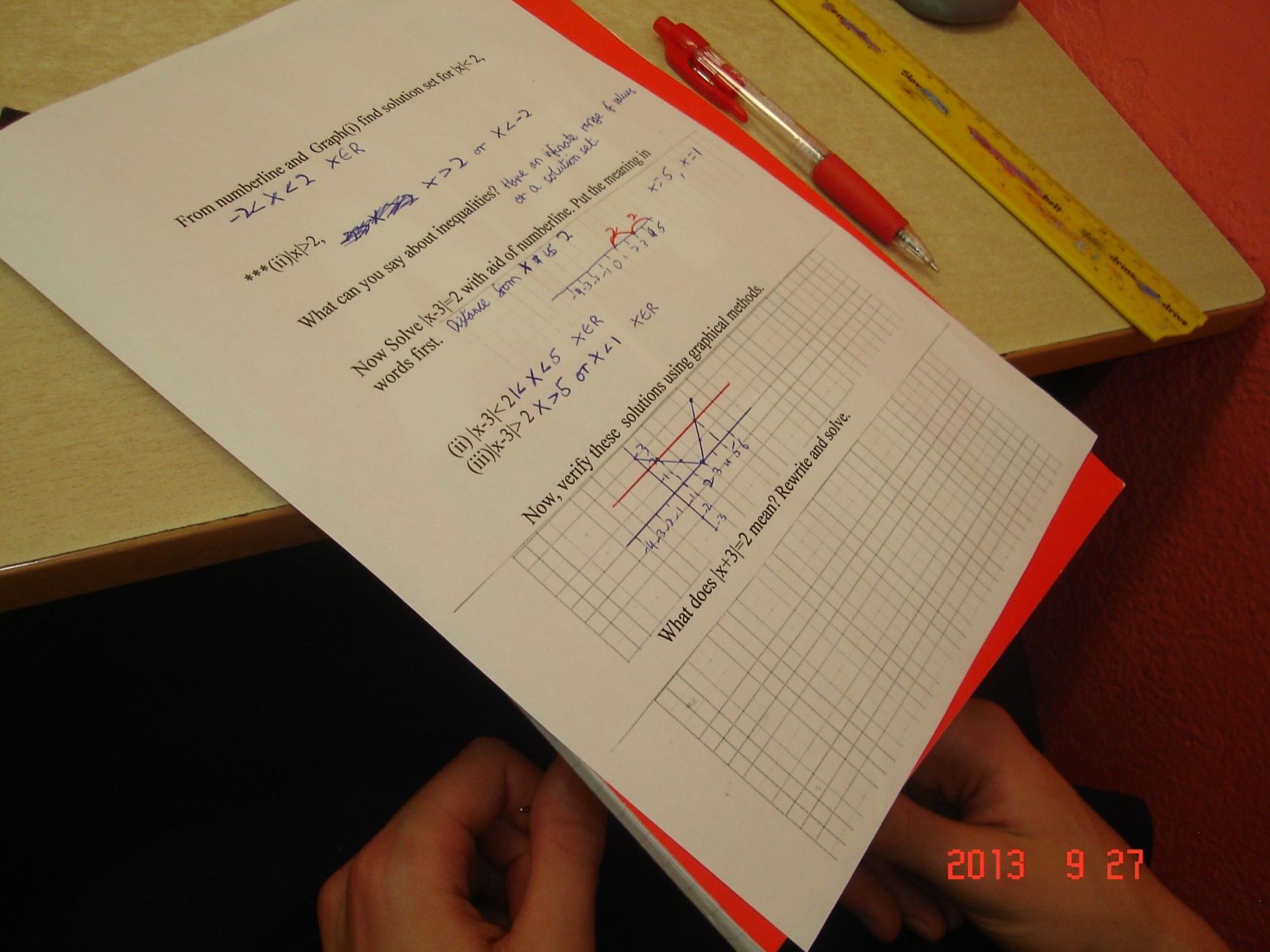 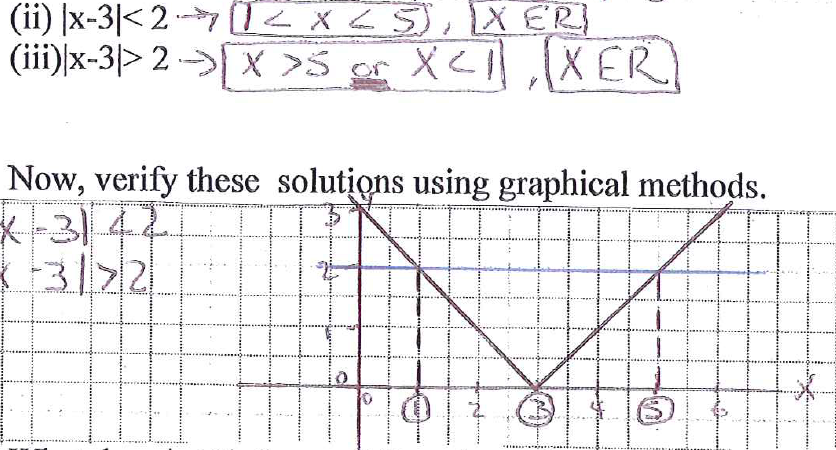 Verbal
Graph of |x-3|:Horizontal shift of |x| three units to the right
22
Student work
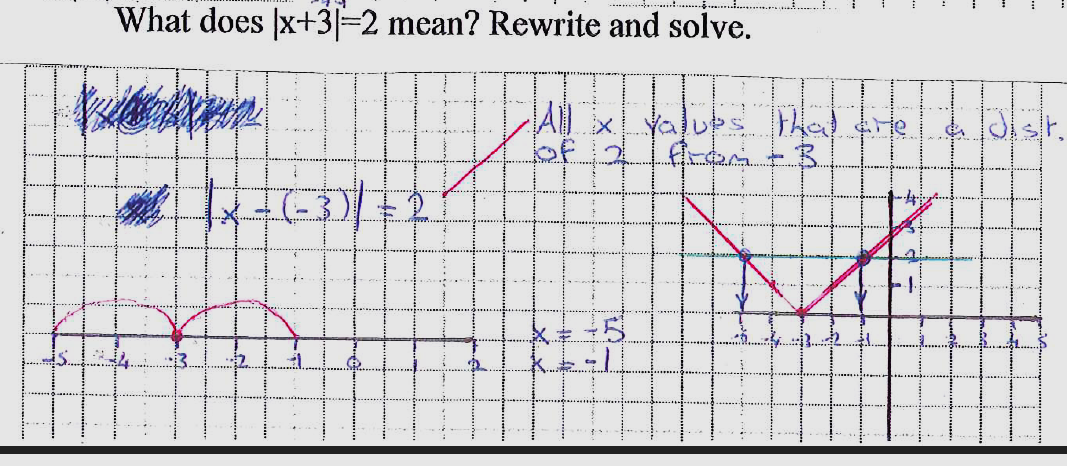 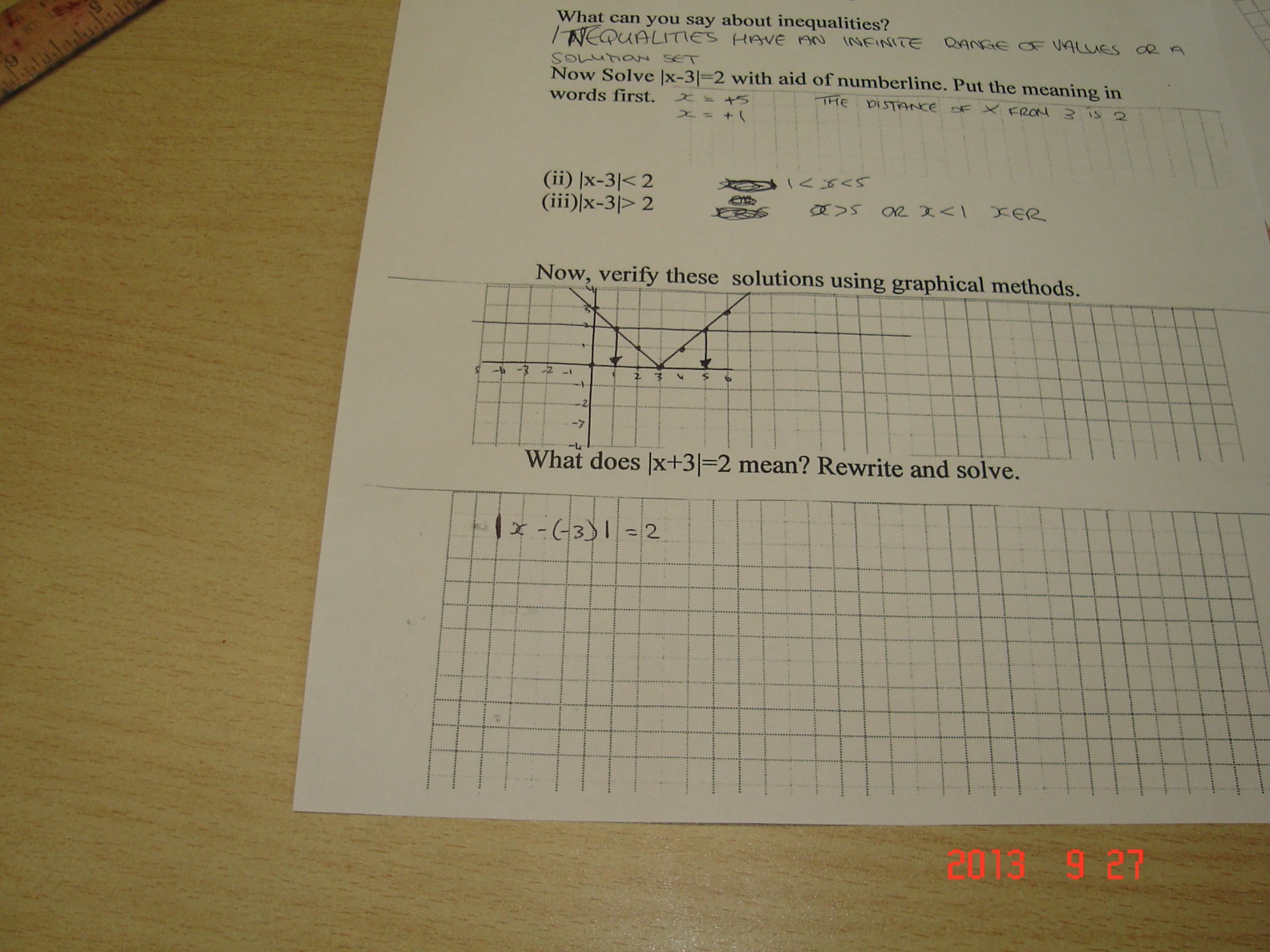 Graph of |x+3|:     Horizontal shift of |x| three units to the left
23
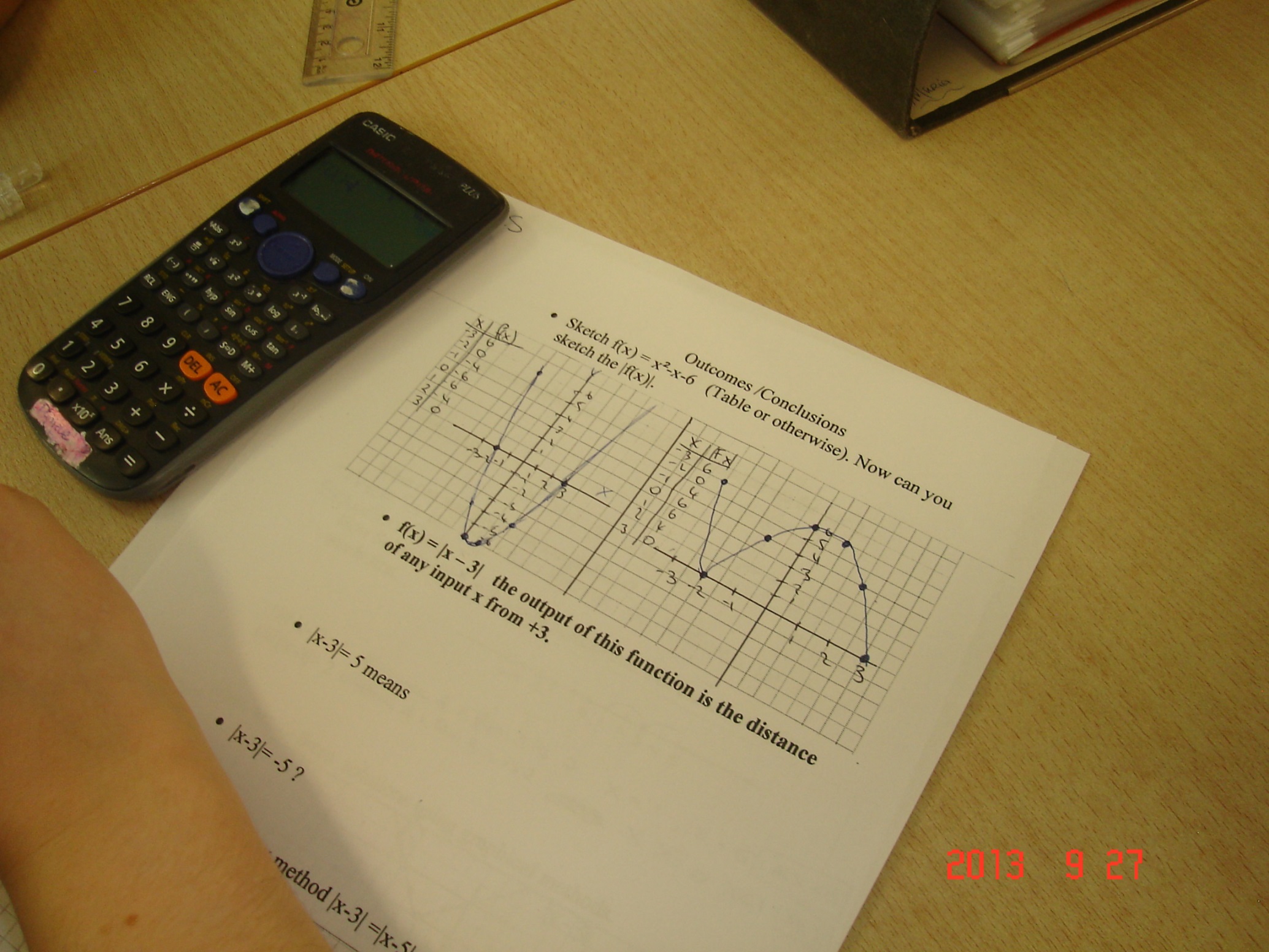 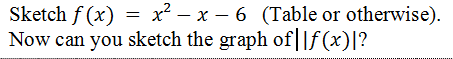 24
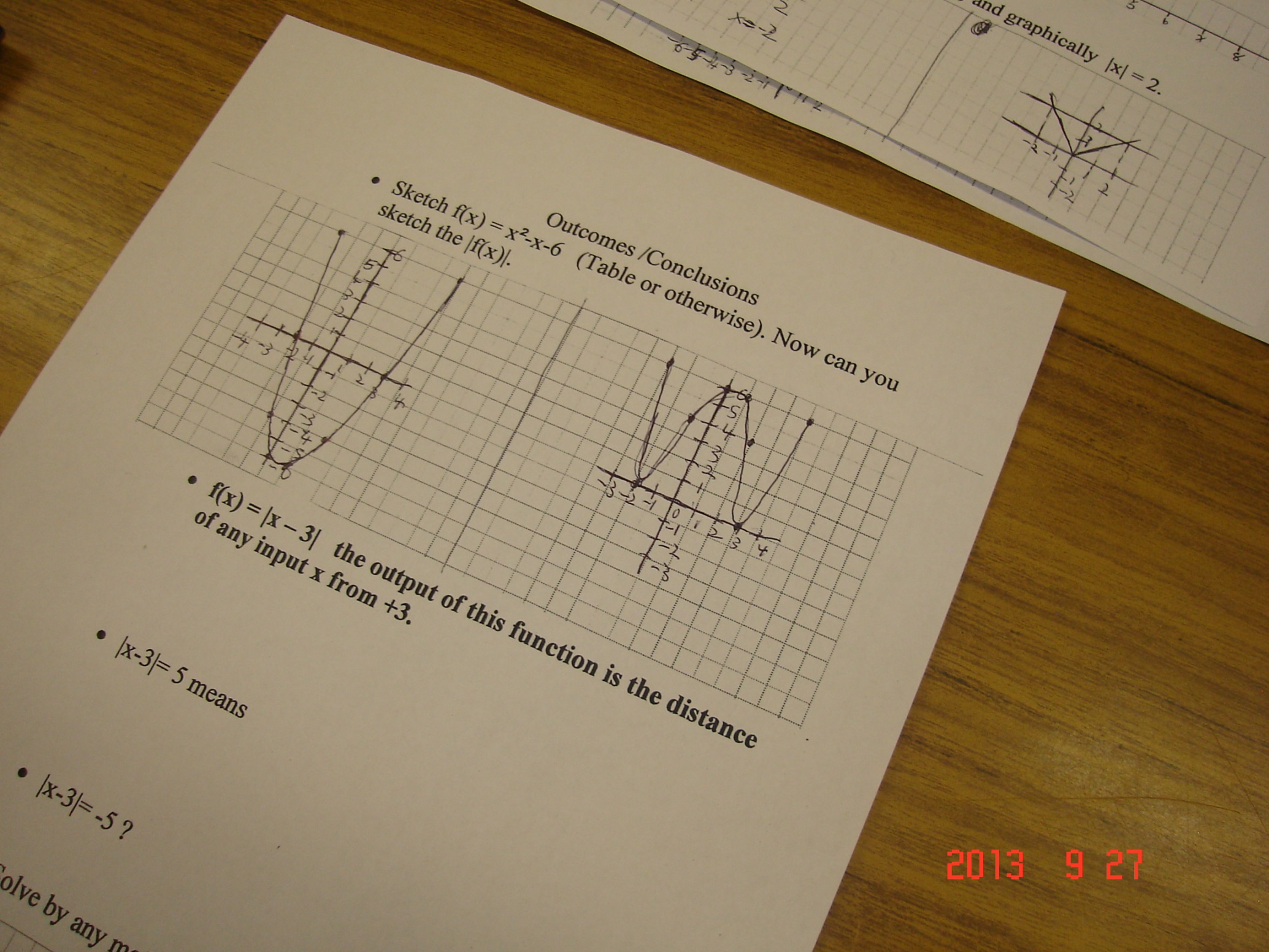 25
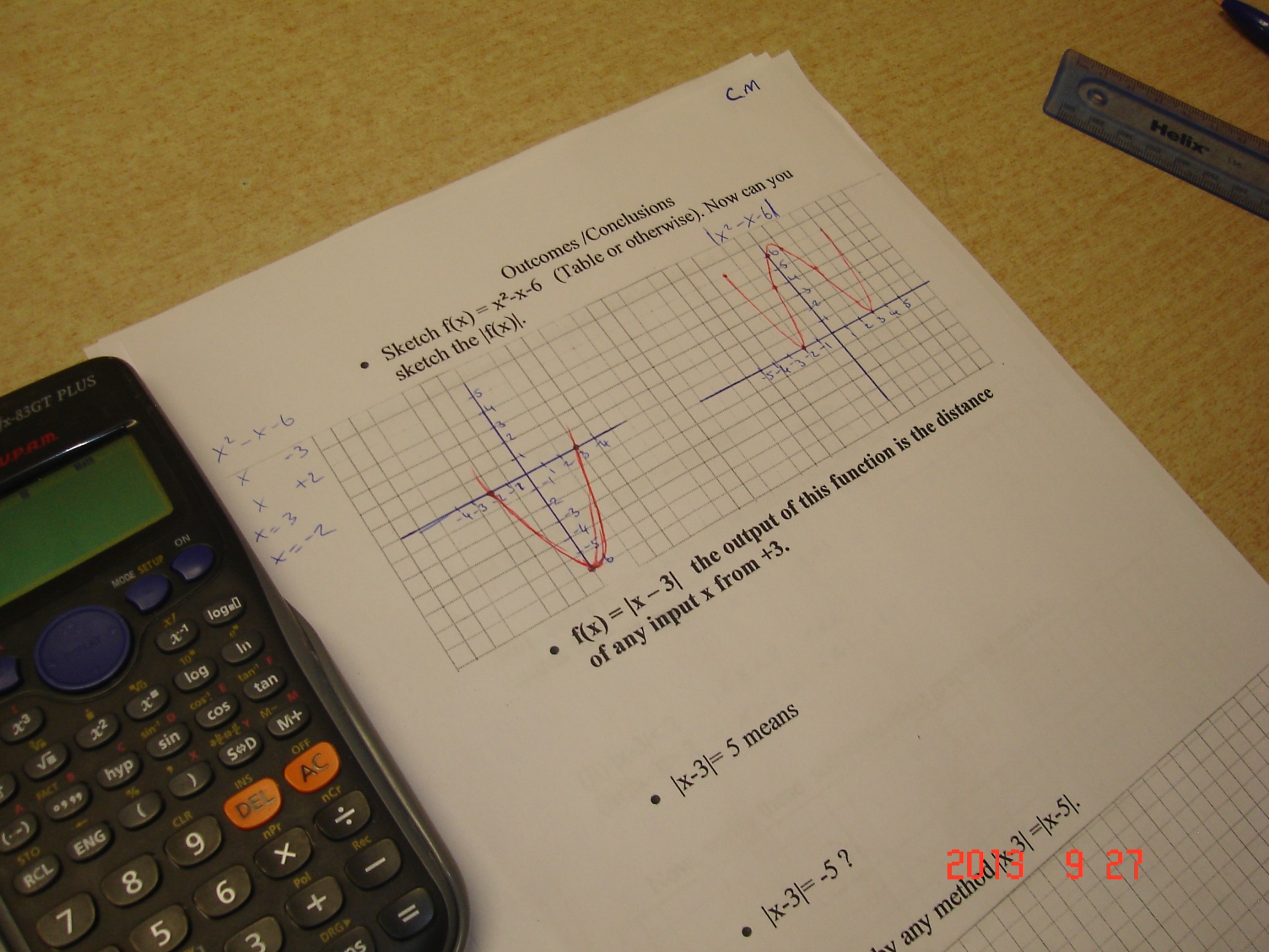 26
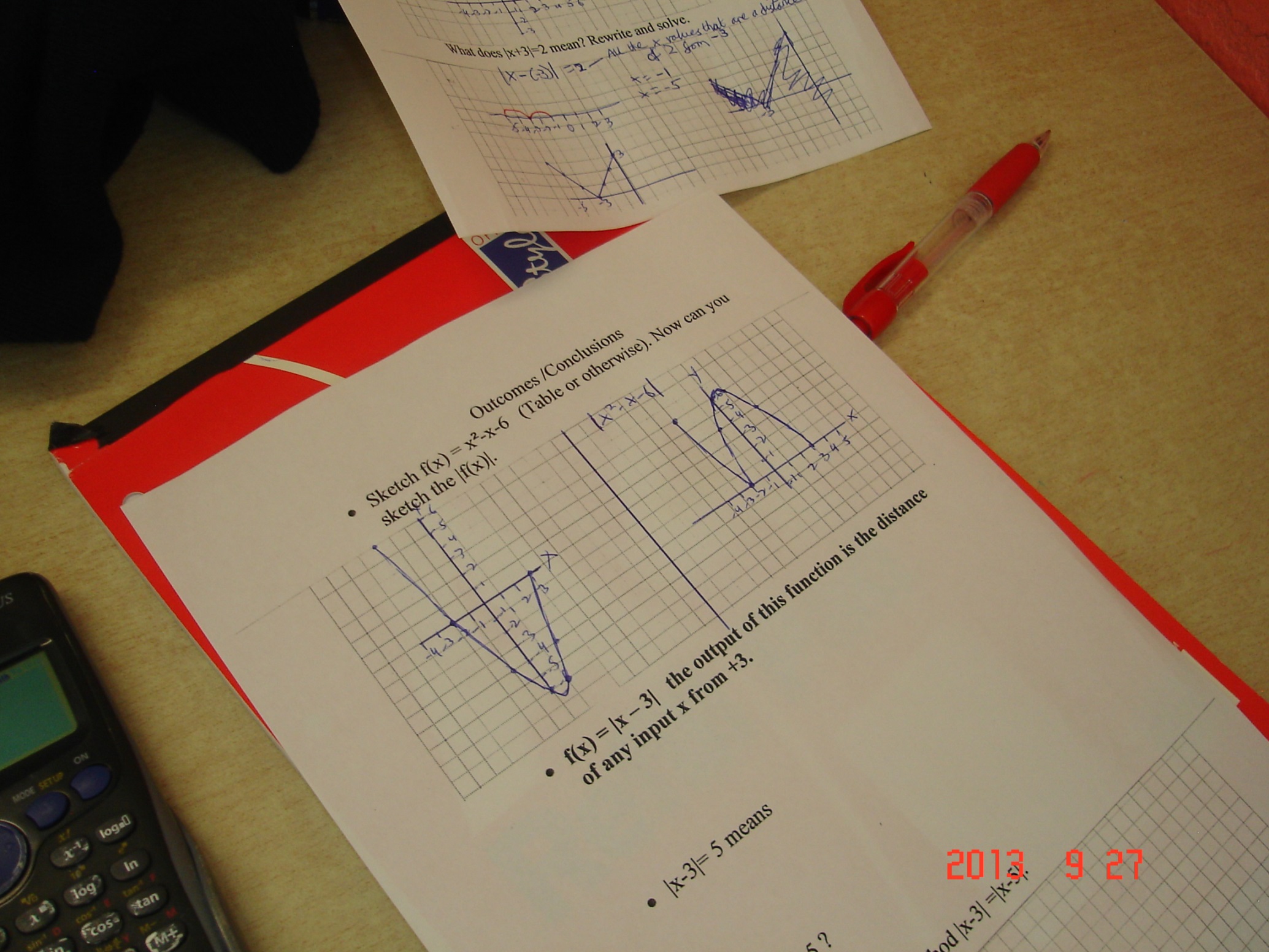 27
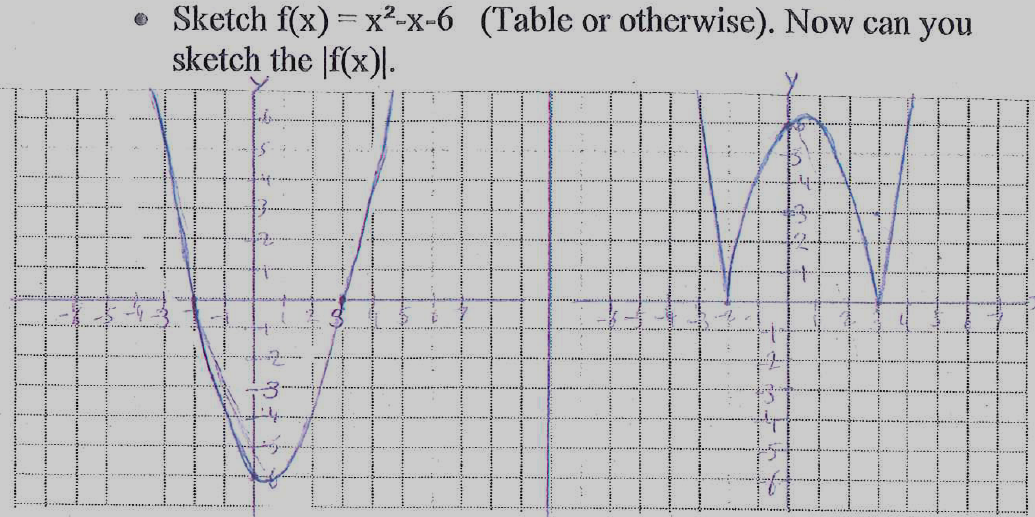 28
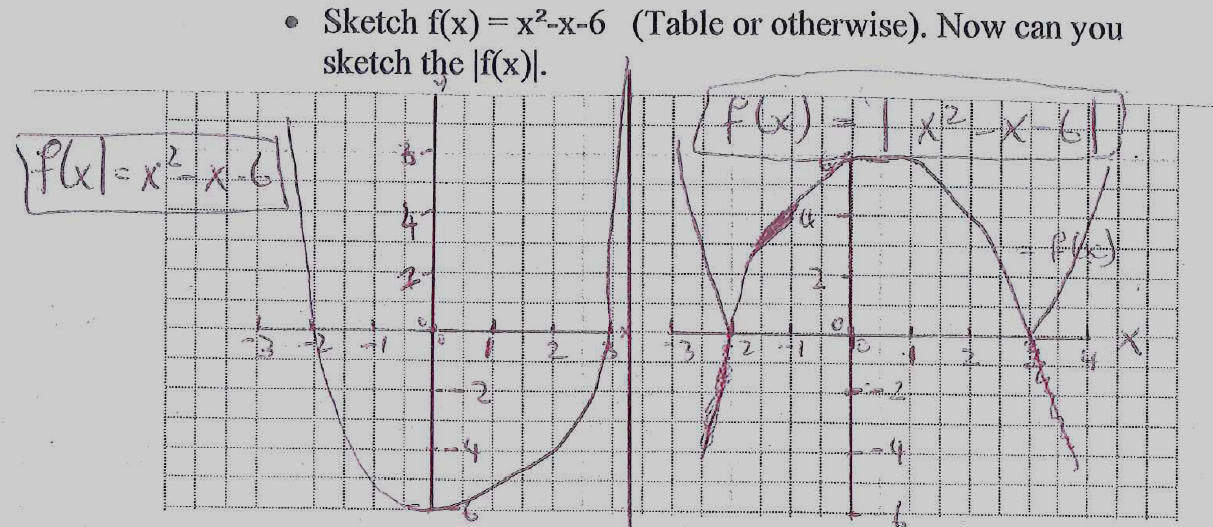 29
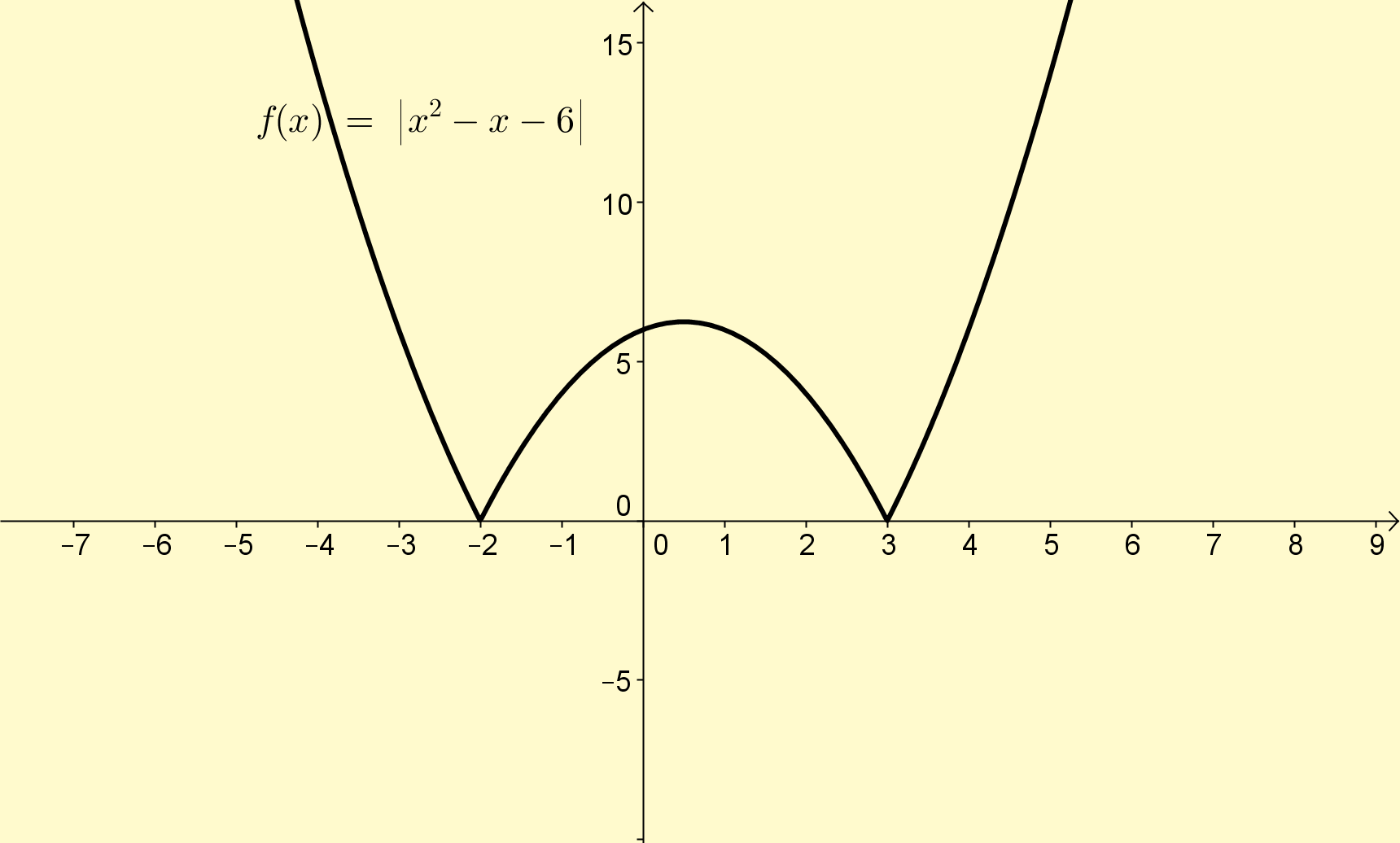 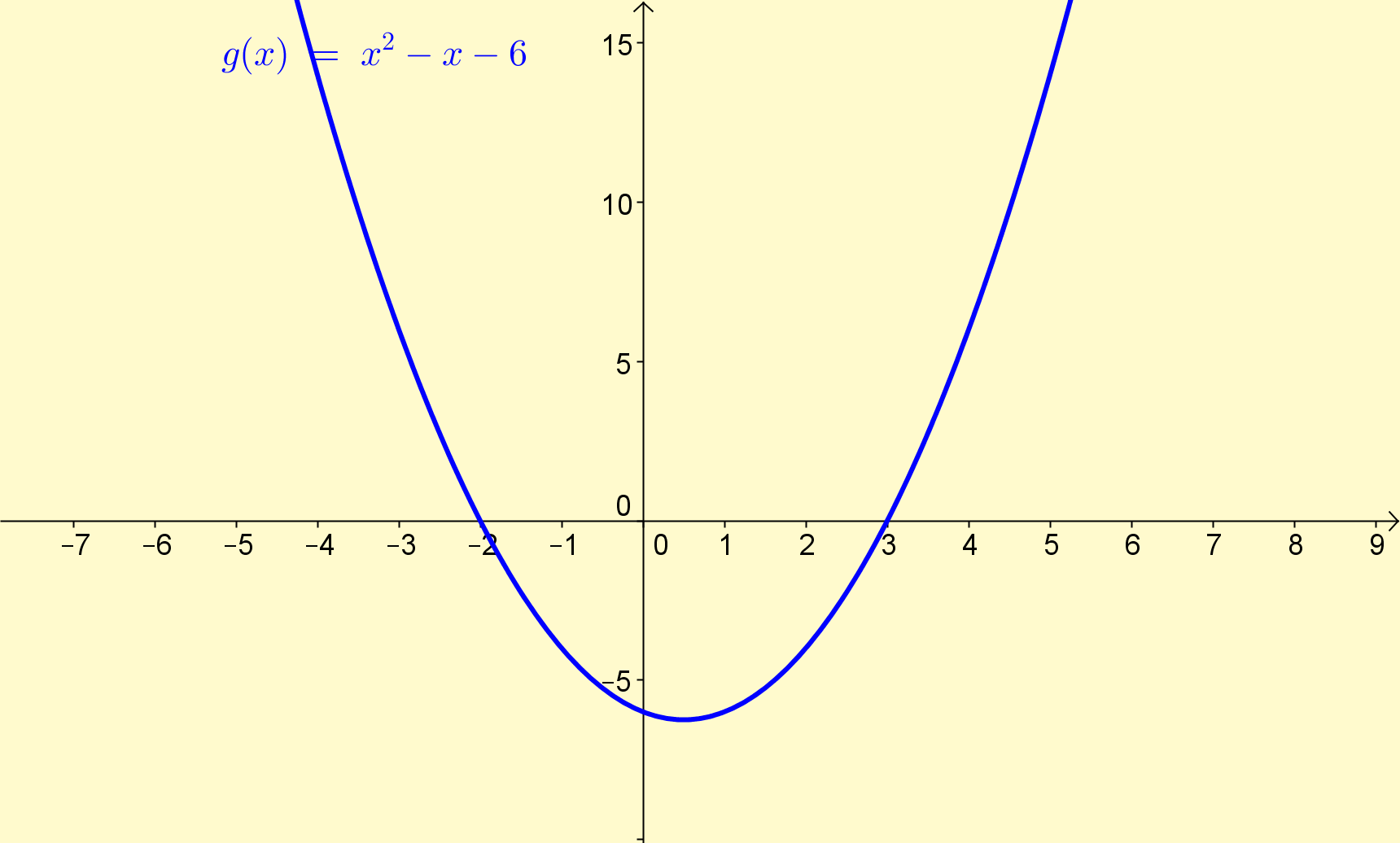 30
Student work
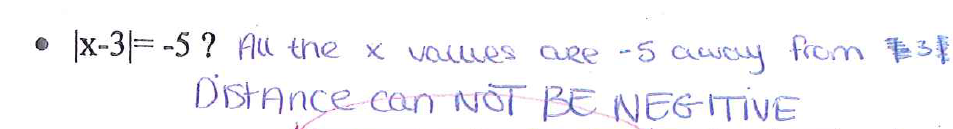 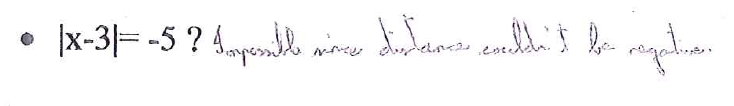 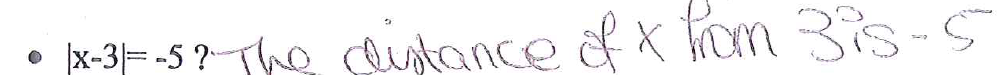 ??
Axiom 2: The distance  |AB| is never negative
Misconception
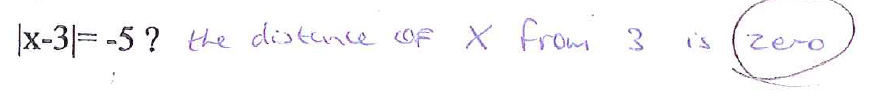 31
Student work
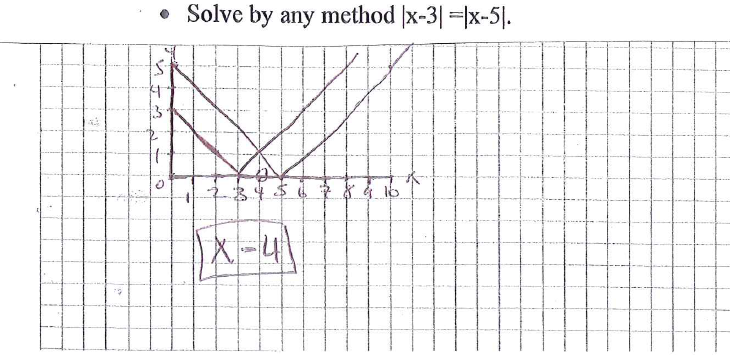 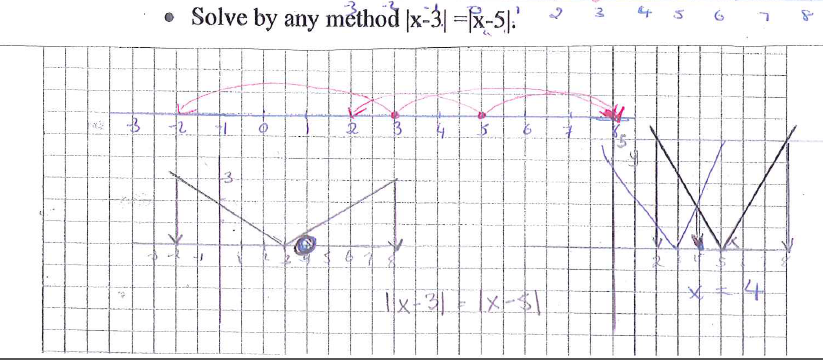 32
Student work
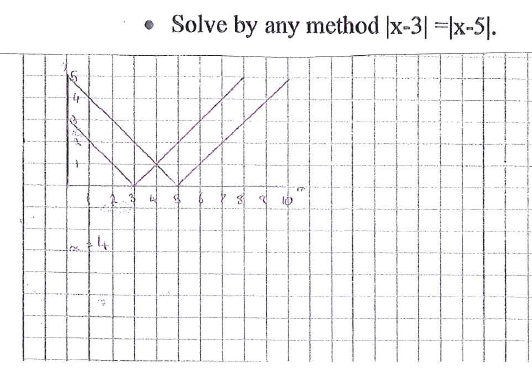 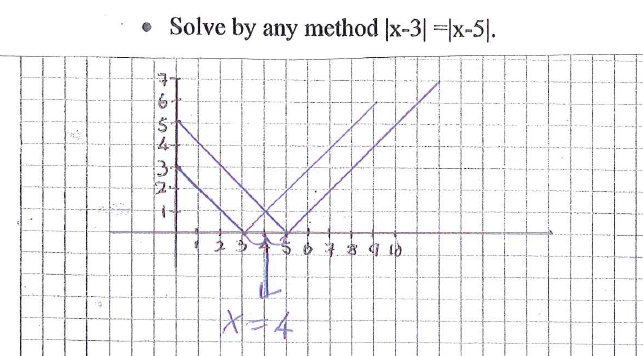 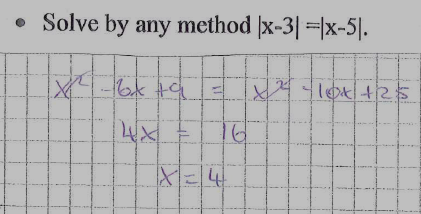 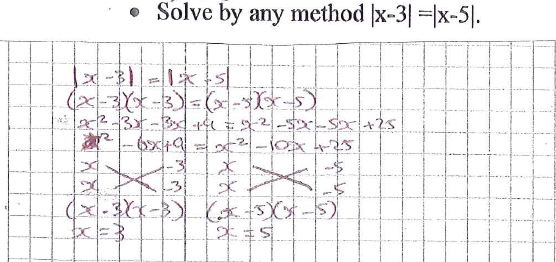 Repeat student
correct
33
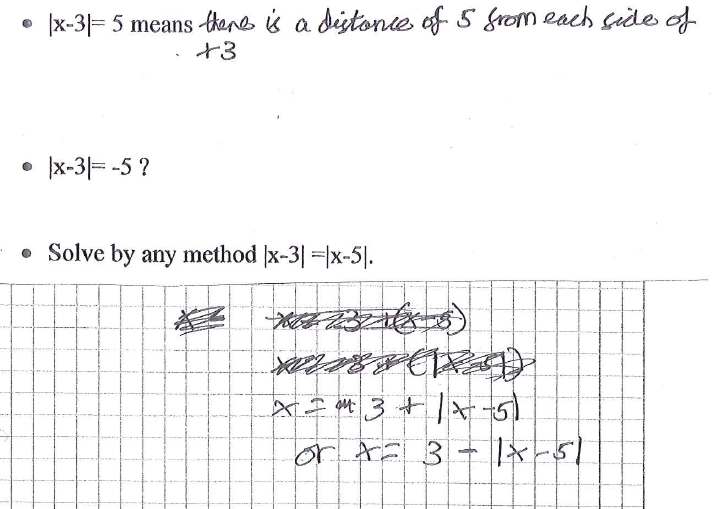 34
Sample paper 2012 LCHL
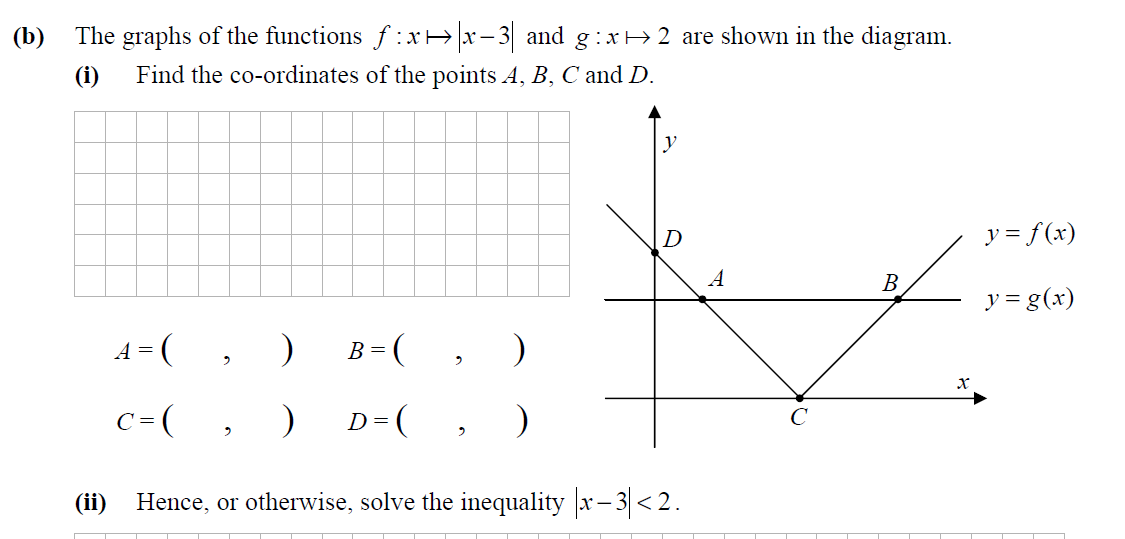 Students did this question using conceptual understanding
35
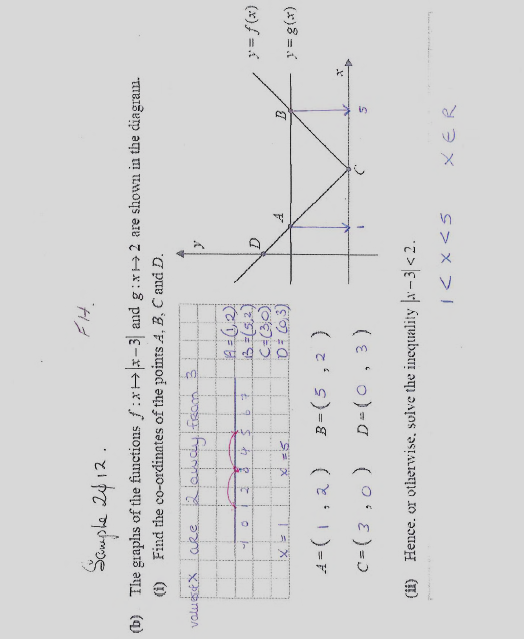 Student work
36
Student work
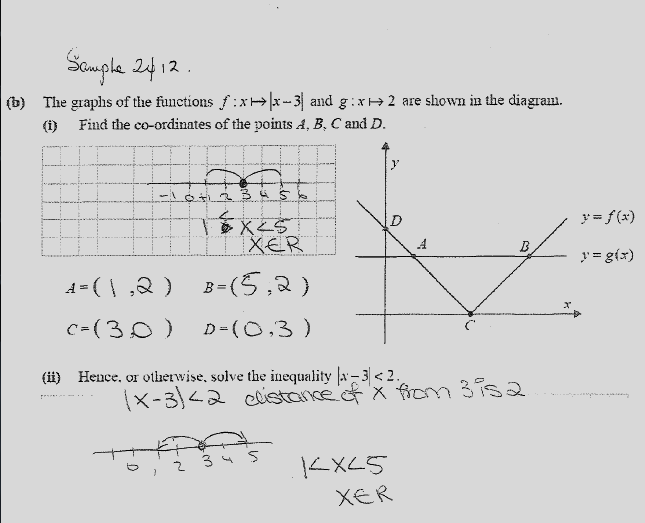 37
Student work
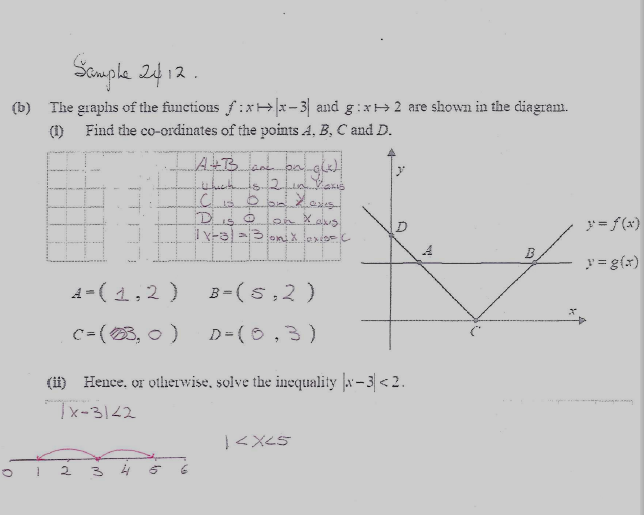 Showing reasoning
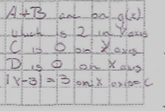 38
Student work
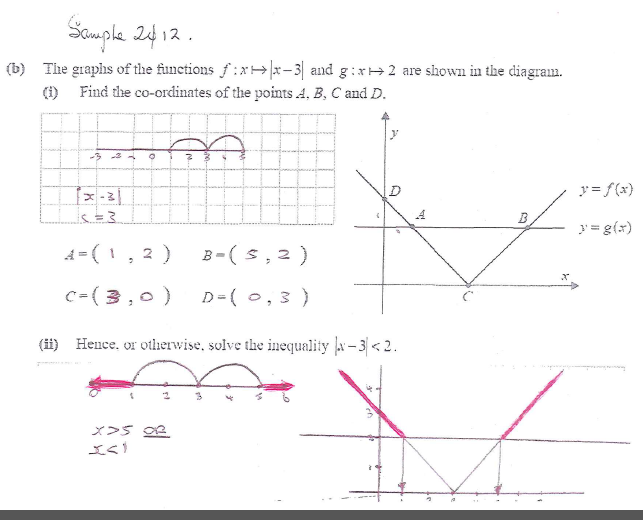 CMC
Misunderstanding the inequality sign
39
Student work
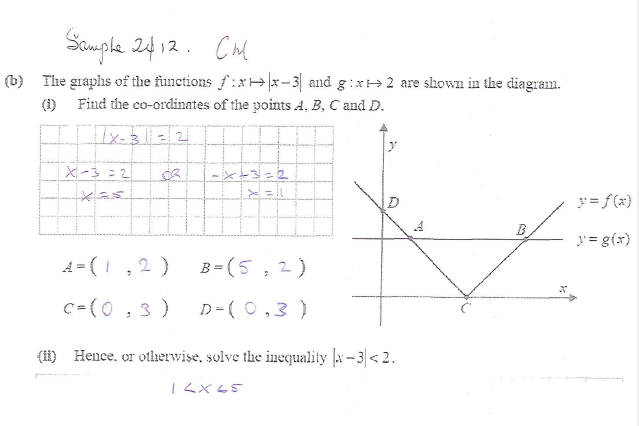 40
Effective Student Understanding
41
Addressing Misconceptions
Recommendations
The adjustments you have made or would make in the future:
Spend some time revising the inequality notation especially   their use in conveying  the logic of  “AND” and “OR”

Move the modulus of a quadratic graph to an earlier point in the lesson (observer suggestion)
More examples of the  interpretation of non-algebraic modulus expressions, with a number line to describe each one
42
Teaching Strategies
Was it difficult to facilitate and sustain communication and collaboration during the lesson?
No. The worksheet facilitated a natural progression of difficulty keeping students very engaged throughout the lesson. ( Student comment to the observer:-“It was intense!!)
43
Teaching Strategies
How did I engage and sustain students’ interest and attention during the lesson?
Students had a complete plan for the lesson from the start which allowed them to discover the meaning of absolute value

The work built on prior knowledge to start with but then progressively built on insights gained in the lesson
Questioning throughout as opposed to “telling” moved the lesson forward
44
Teaching Strategies
How did I assess what students knew and understood during the lesson?
I observed how students completed the worksheet tasks and  asked them to make conclusions.
Being able to complete the outcome and conclusions sheet and homework question below showed understanding of the concept.
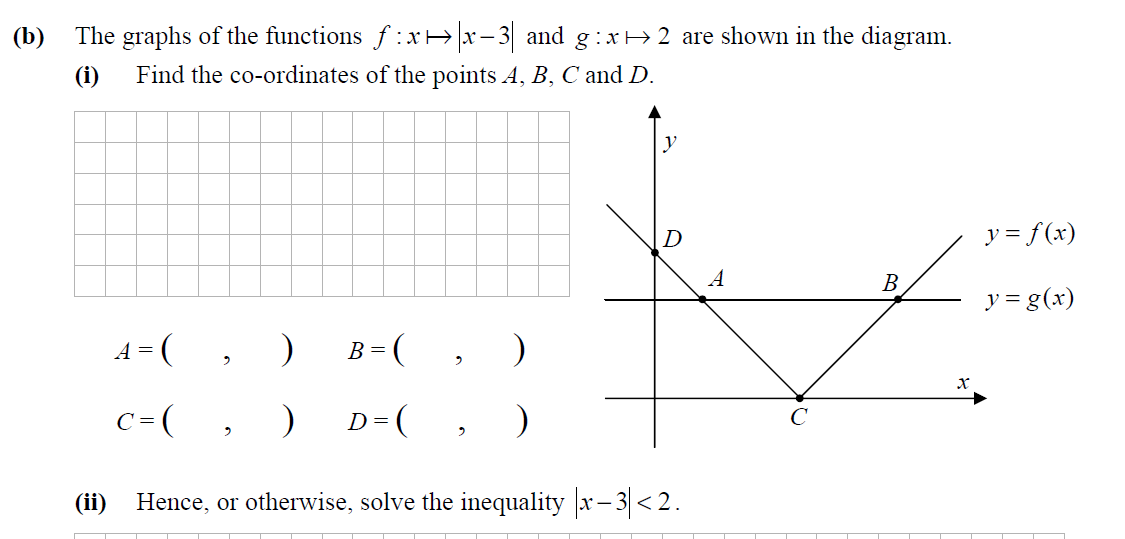 45
Reflections on Lesson Study Process
Strengths & Weaknesses
As a mathematics team how has Lesson Study impacted on the way we work with other colleagues?
Greater sharing of ideas on pedagogy
Greater awareness of students’ difficulties in understanding concepts
Greater awareness of need for multi – representations especially the visual/graphical and the verbal
The benefits of the feedback from an observer who solely concentrates on students’ learning 
It requires time set aside specifically for this purpose
The time spent planning freed up the teacher during the class 
This plan is now available for future classes
46
Reflections on Lesson Study Process
Strengths & Weaknesses
Personally, how has Lesson Study supported my growth as a teacher?
I gained from the support, the sharing of ideas and the atmosphere of constructive criticism generated by the process

New ways of teaching old concepts!
47
Reflections on Lesson Study Process
Strengths & Weaknesses
Recommendations as to how Lesson Study could be integrated into a school context.
Incorporate into overall self evaluation process for the Mathematics department
Undertake during Croke Park hours
48